Beyond standard model searches at CMS: Highlights and prospects
Sridhara DasuUniversity of Wisconsinfor CMS Collaboration
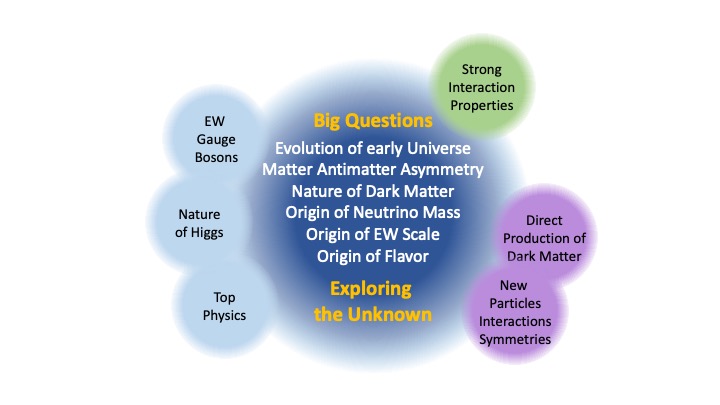 Gluino-pairs, Squark-pairs, Diboson-Resonances, Heavy Fermions
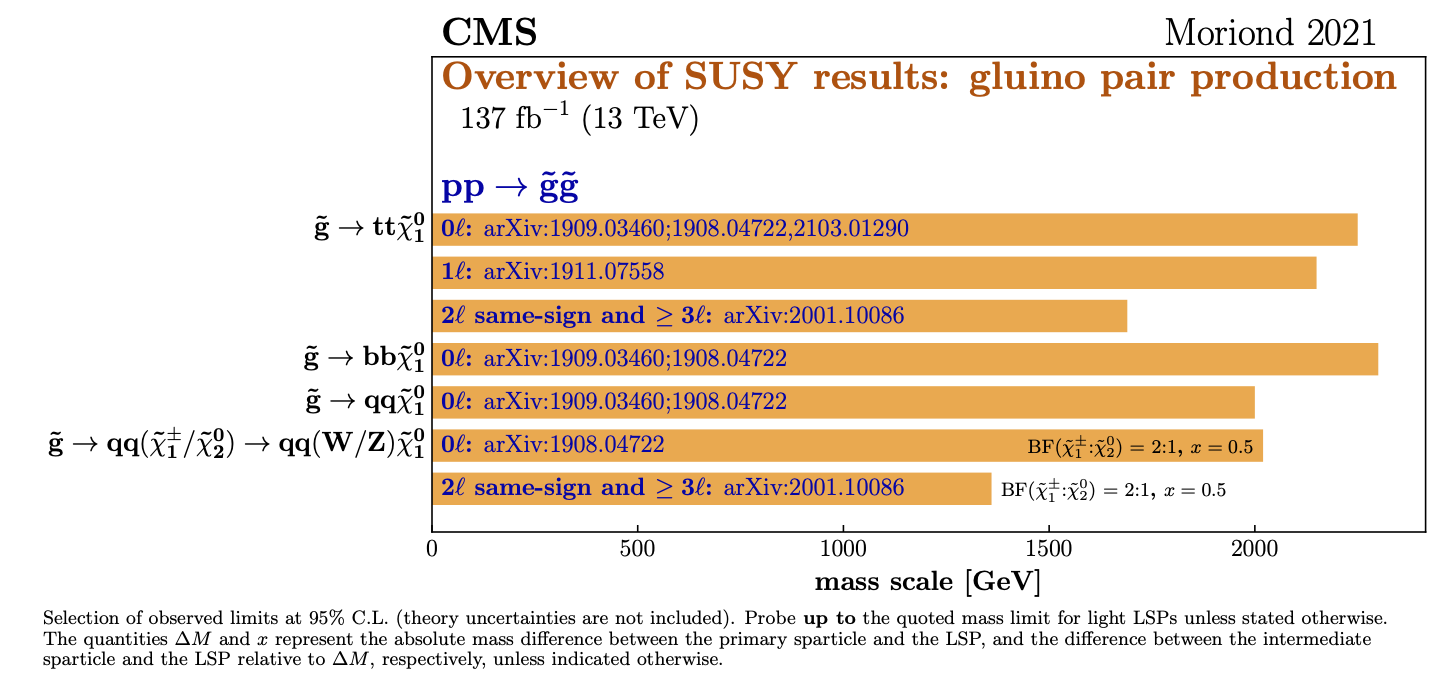 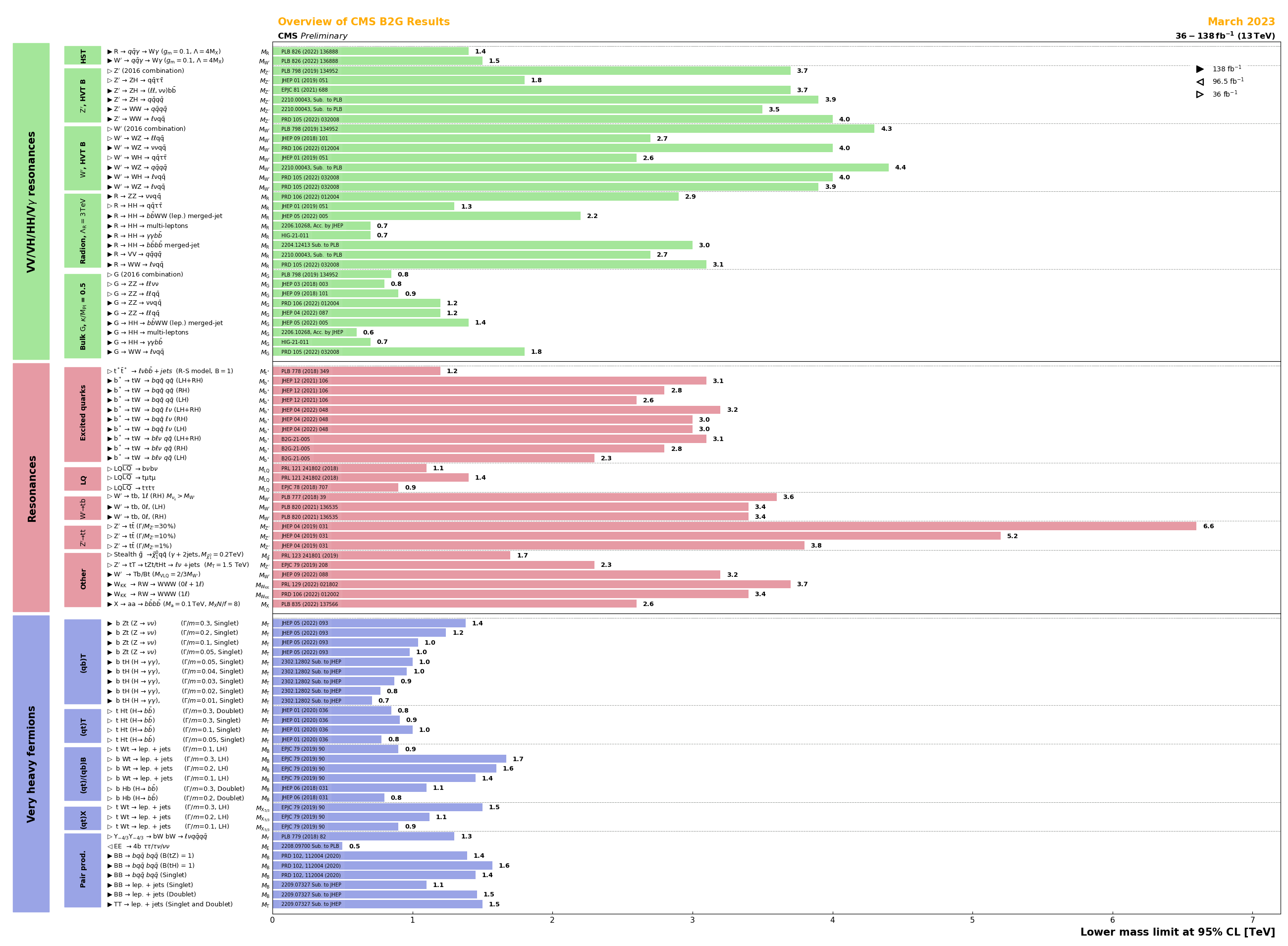 gluinos
Diboson Resonances
Excited quarks
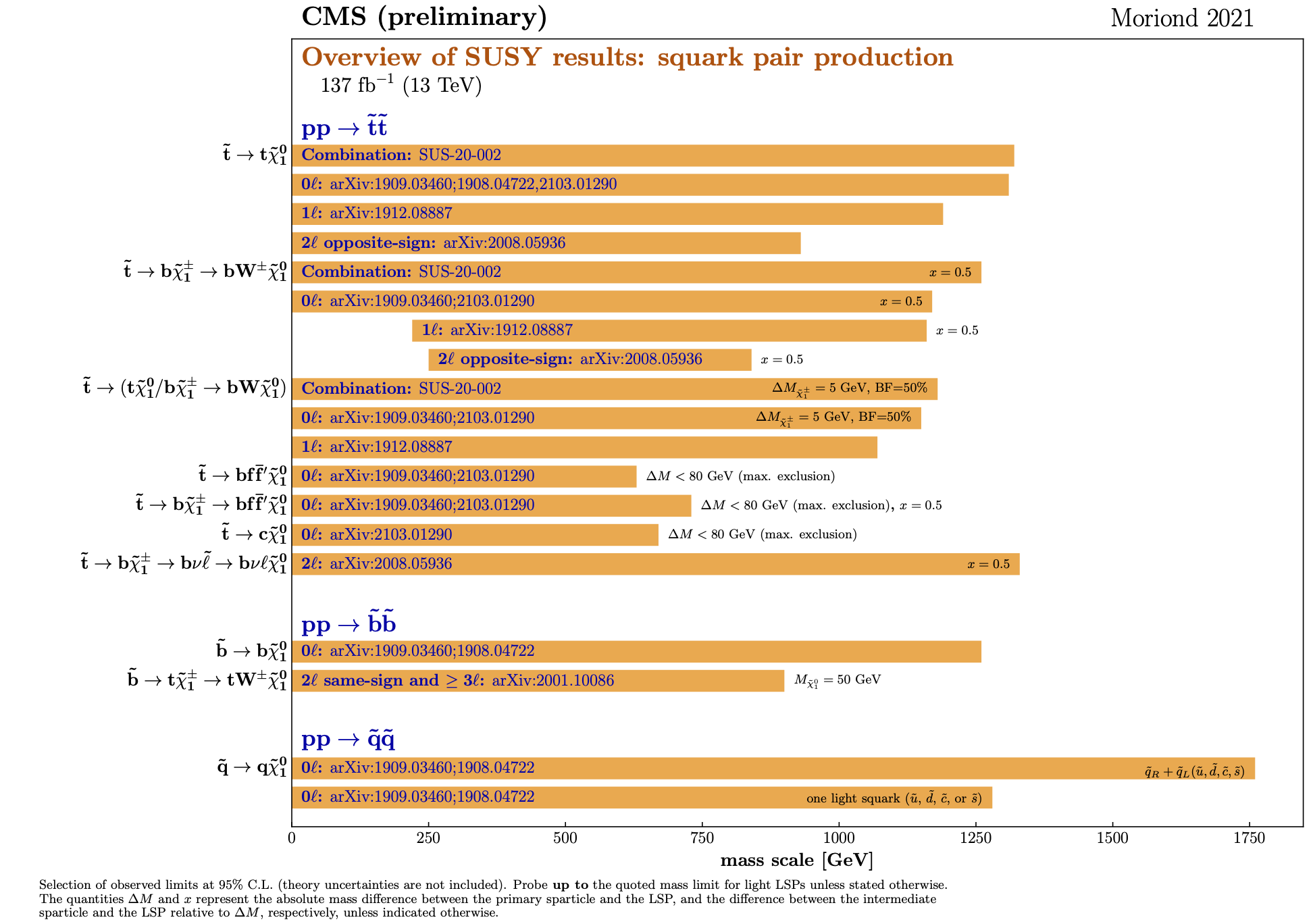 Lepto quarks
squarks
Z’
Heavy Fermions
16-May-23
Sridhara Dasu (Wisconsin), LCWS-2023
2
Summary of Exotica From Snowmass
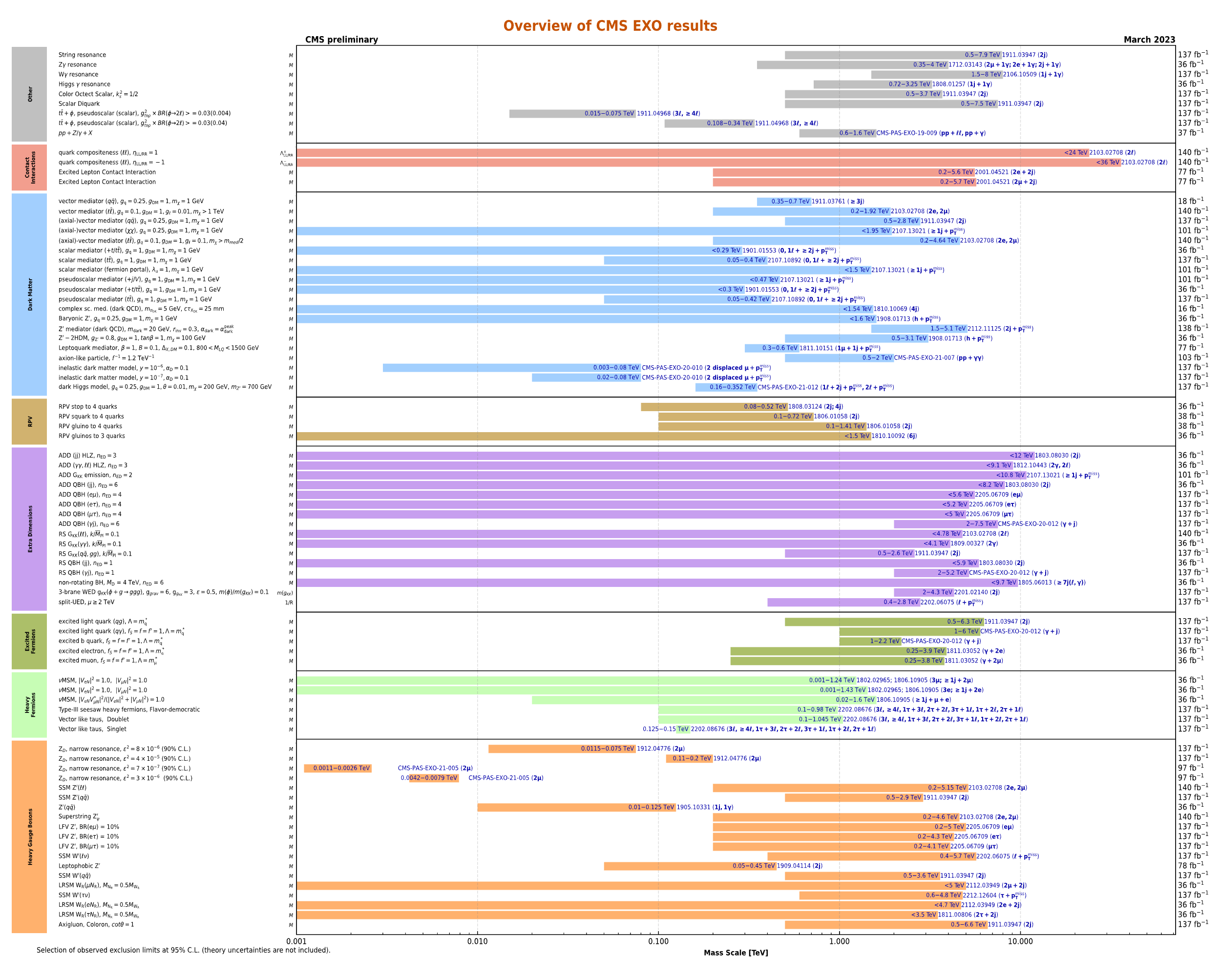 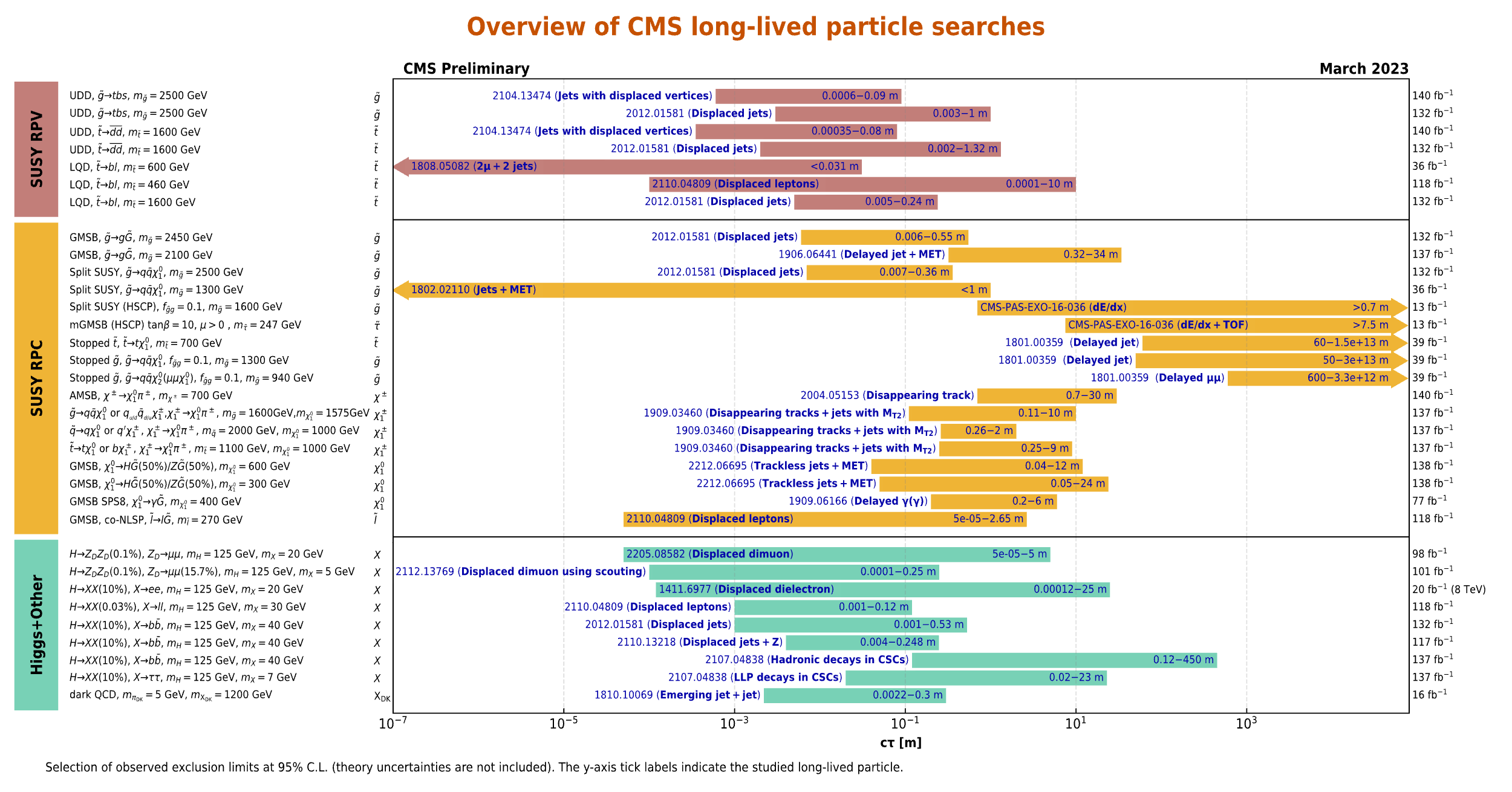 DM
ED
There is a LOT of material to chose from, and fill hours.

Will present an eclectic set of topics relevant for LCs it being LCWS-2023
W’,Z’
TeV
10 TeV
16-May-23
Sridhara Dasu (Wisconsin), LCWS-2023
3
One of Nathaniel’s Seven Questions
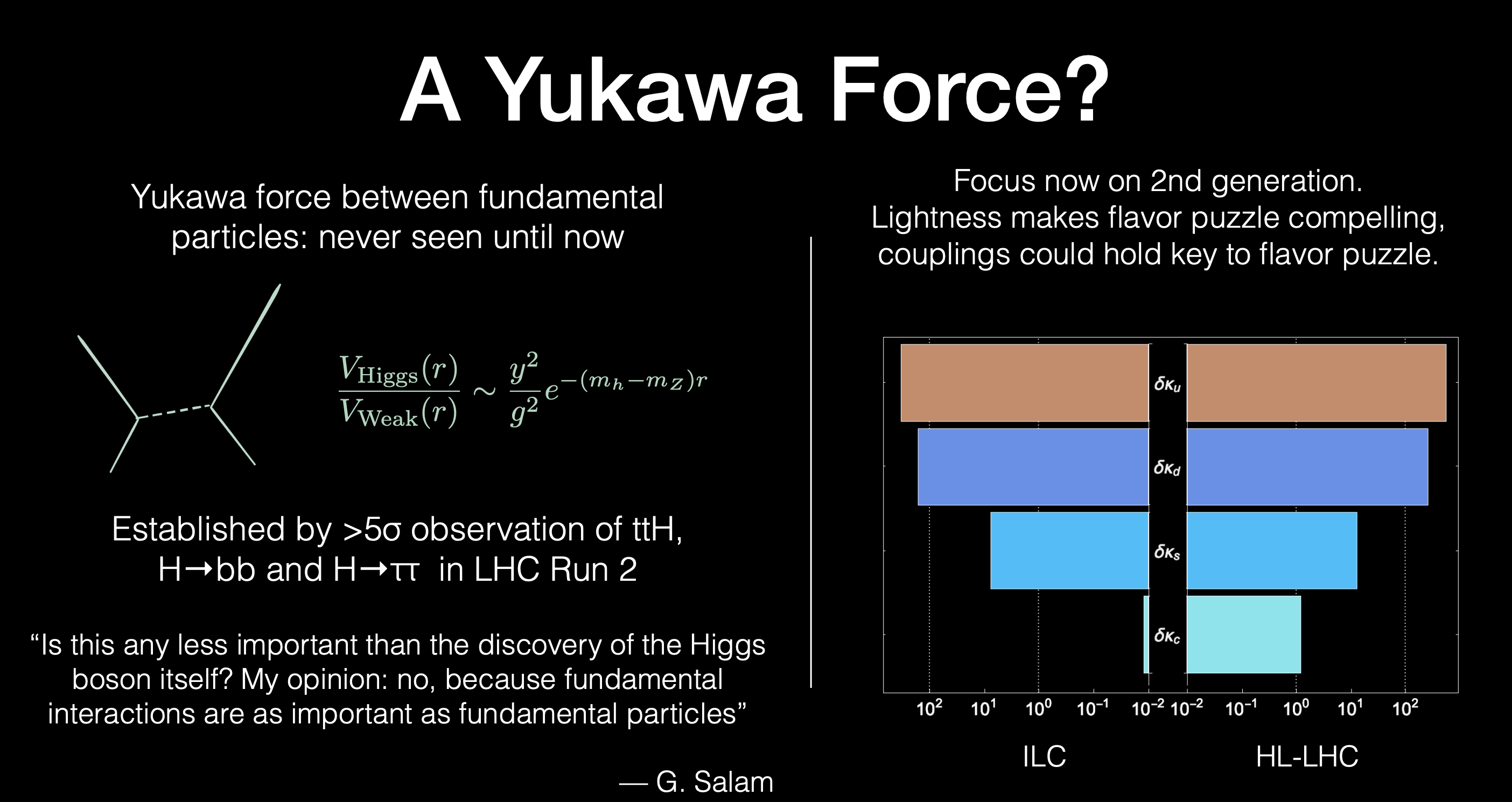 Someone asked, how about off-diagonal Yukawas?
16-May-23
Sridhara Dasu (Wisconsin), LCWS-2023
4
Evidence for Second Generation YukawaAlbeit in the lepton sector
JHEP 01 (2021) 148
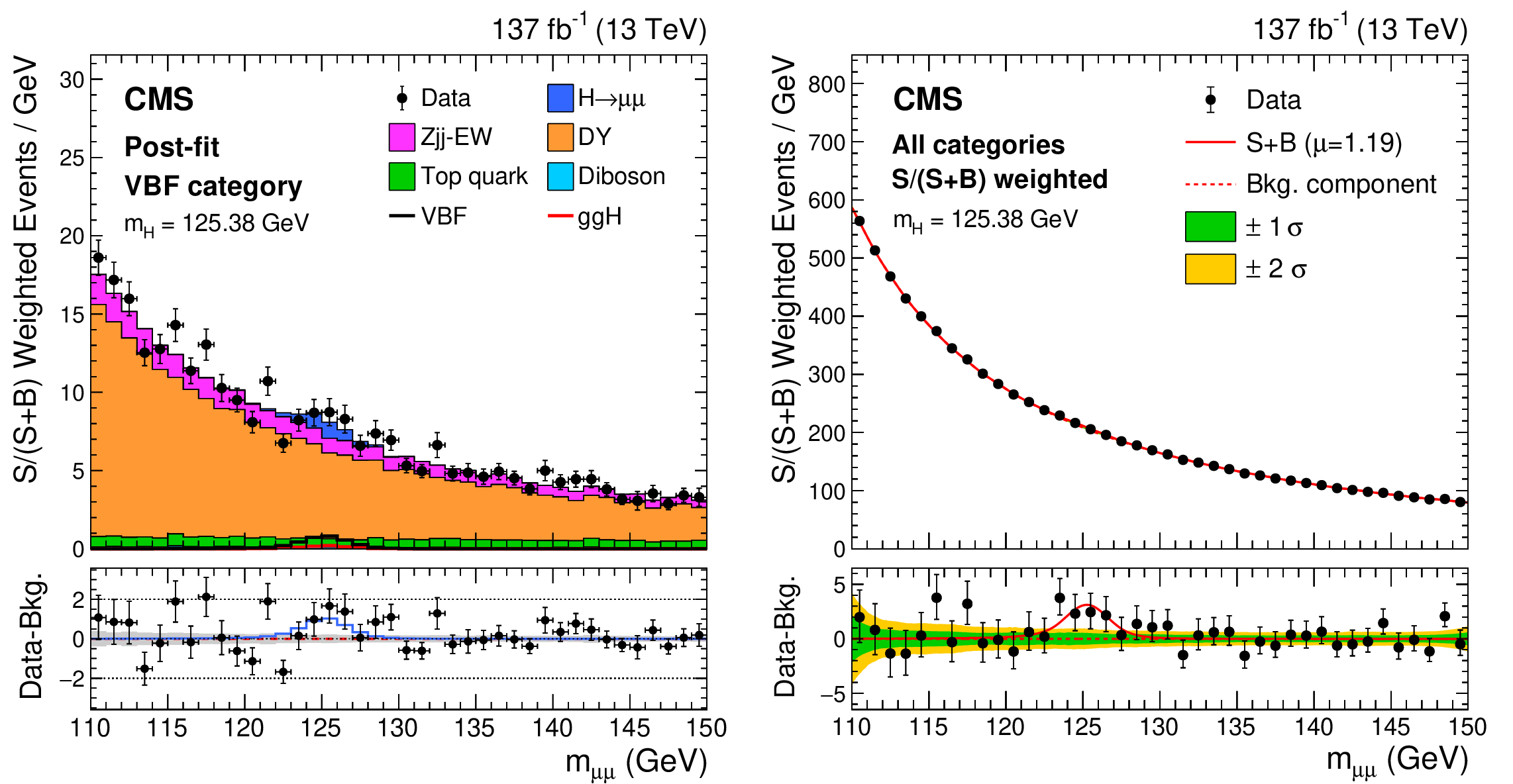 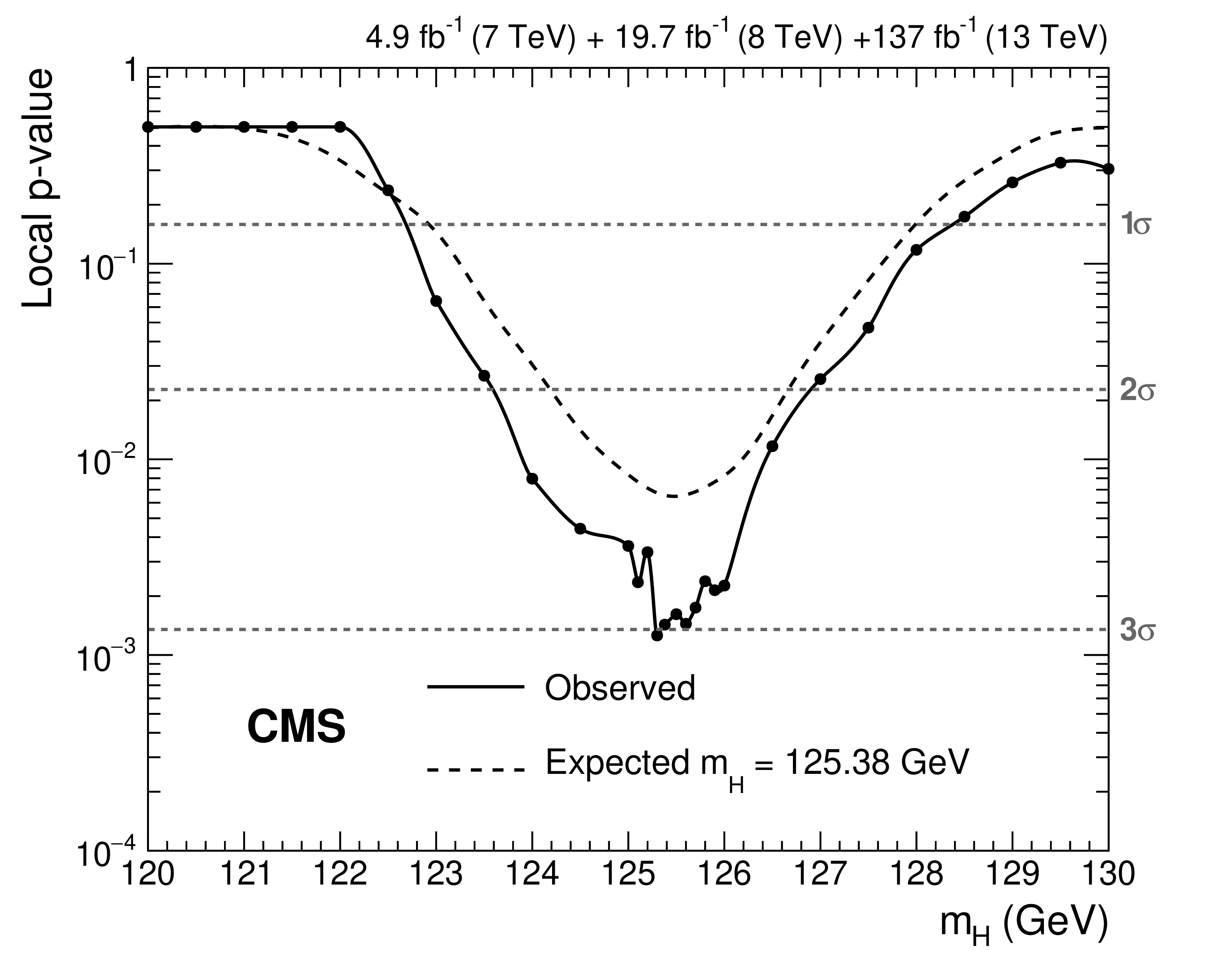 Continue to profit from excellent CMS muon resolution
	Run-3:	>5s
	HLLHC:	Dkm ~ 5%
16-May-23
Sridhara Dasu (Wisconsin), LCWS-2023
5
First Generation YukawaAgain in the lepton sector – if we see something it has to be BSM!
arXiv:2208.00265
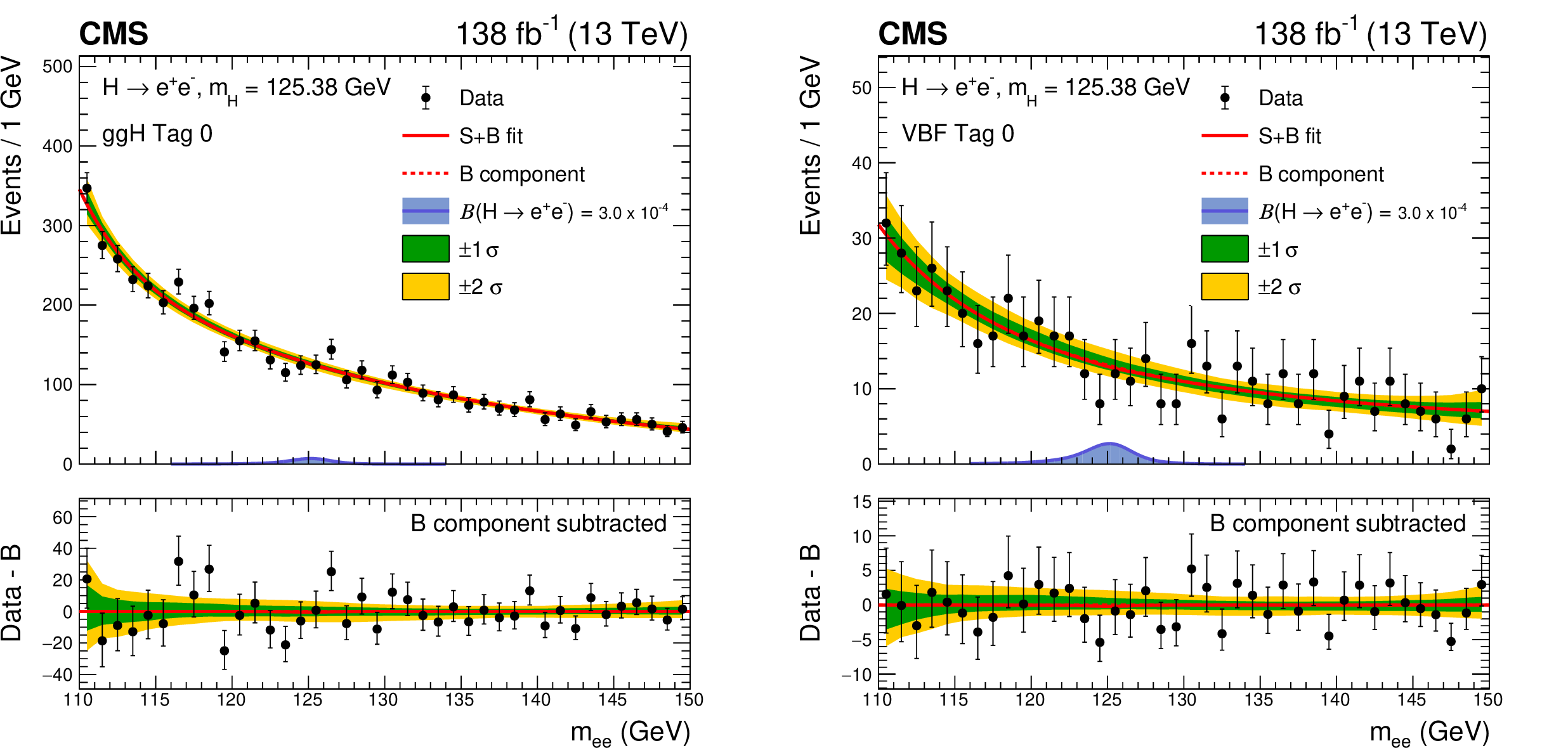 16-May-23
Sridhara Dasu (Wisconsin), LCWS-2023
6
Phys. Rev. D 104 (2021) 032013
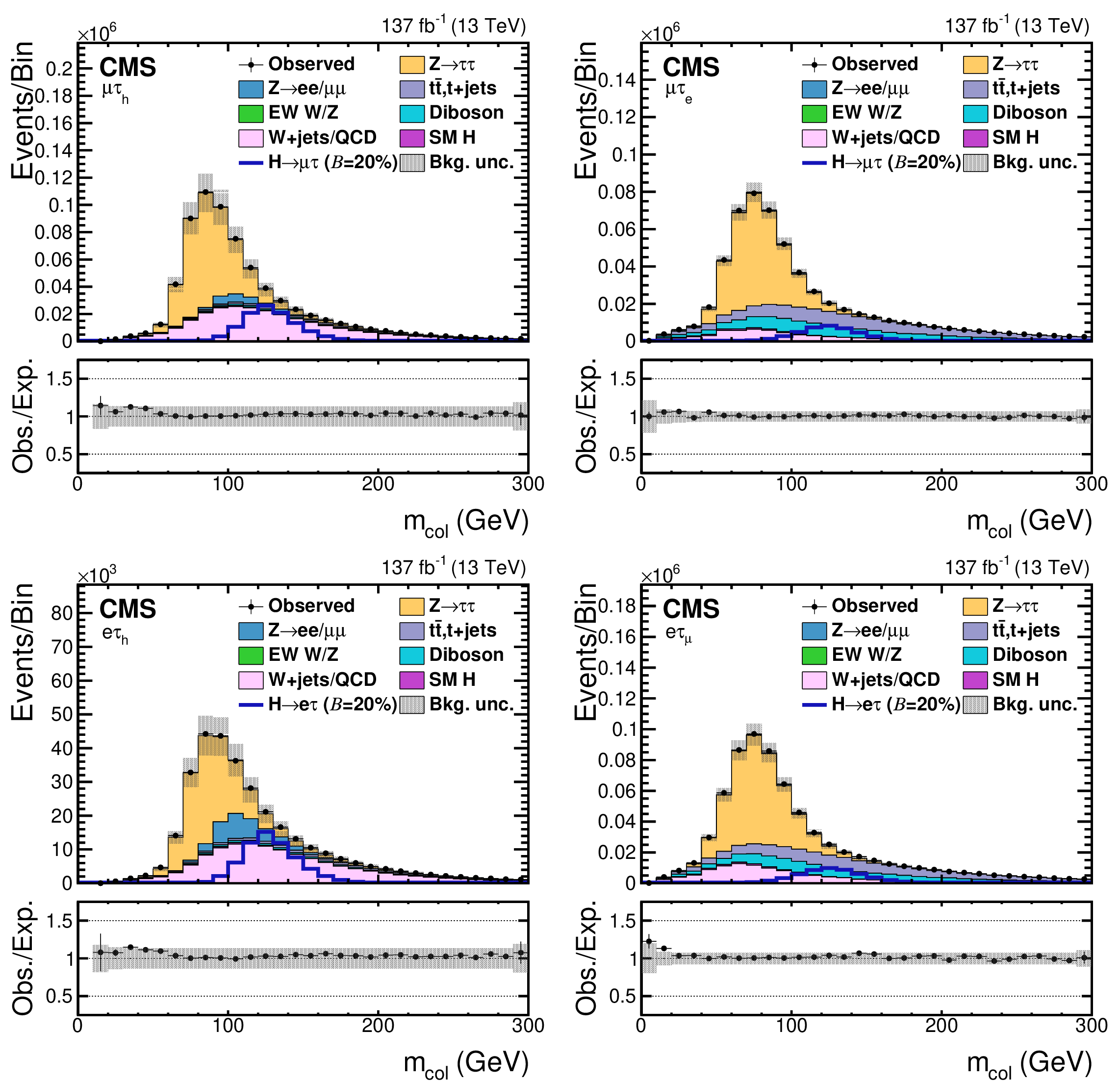 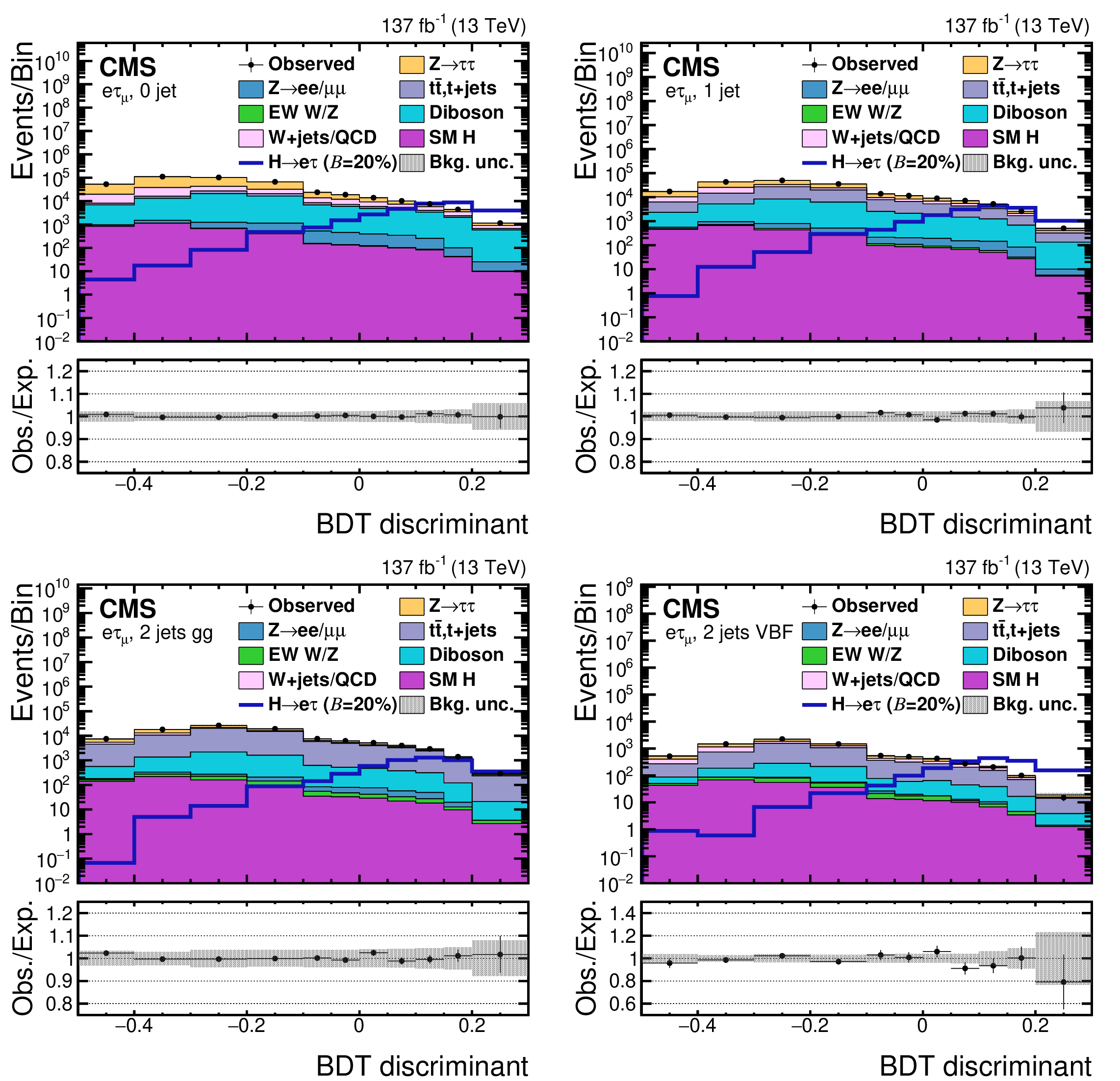 16-May-23
Sridhara Dasu (Wisconsin), LCWS-2023
7
Phys. Rev. D 104 (2021) 032013
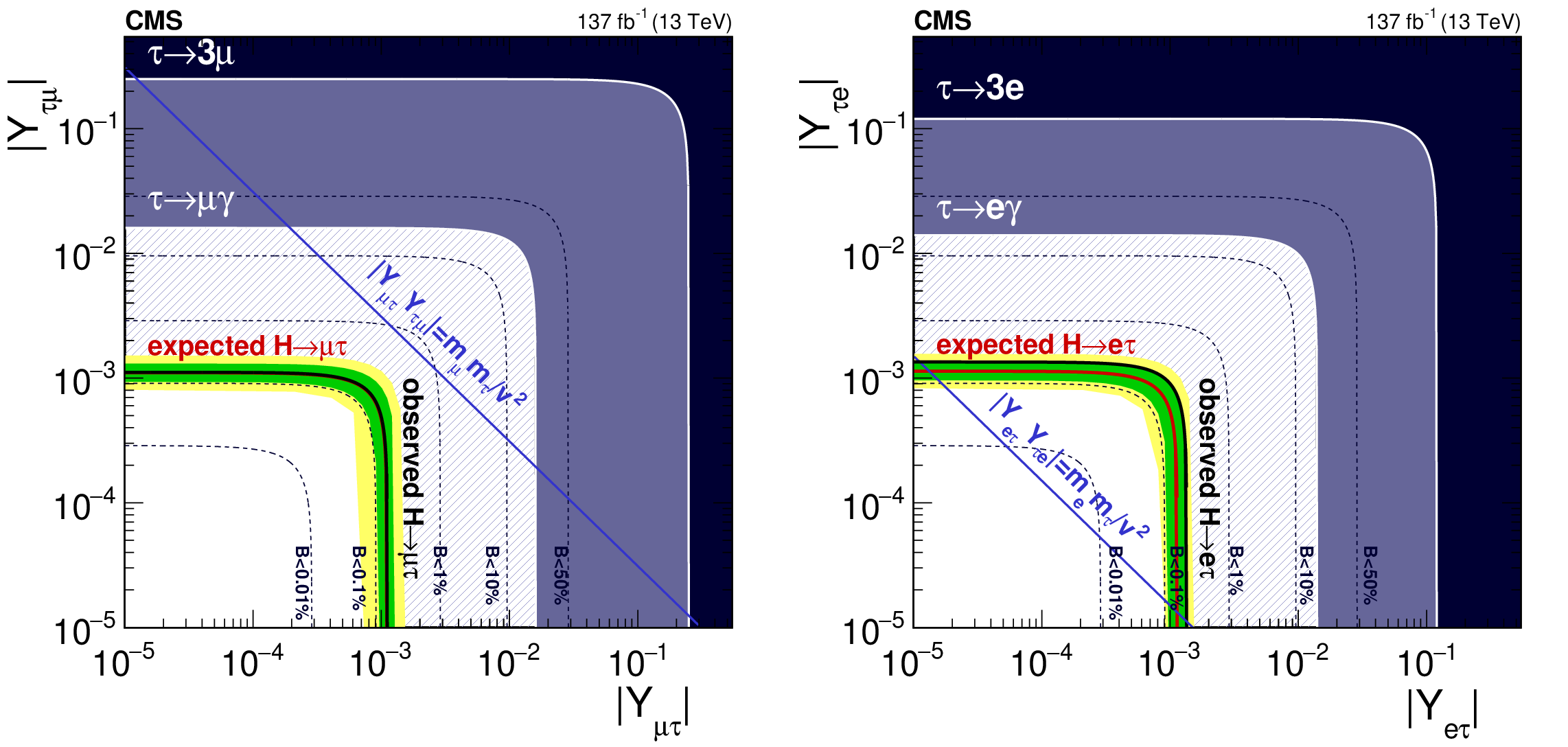 16-May-23
Sridhara Dasu (Wisconsin), LCWS-2023
8
CMS-HIG-22-002
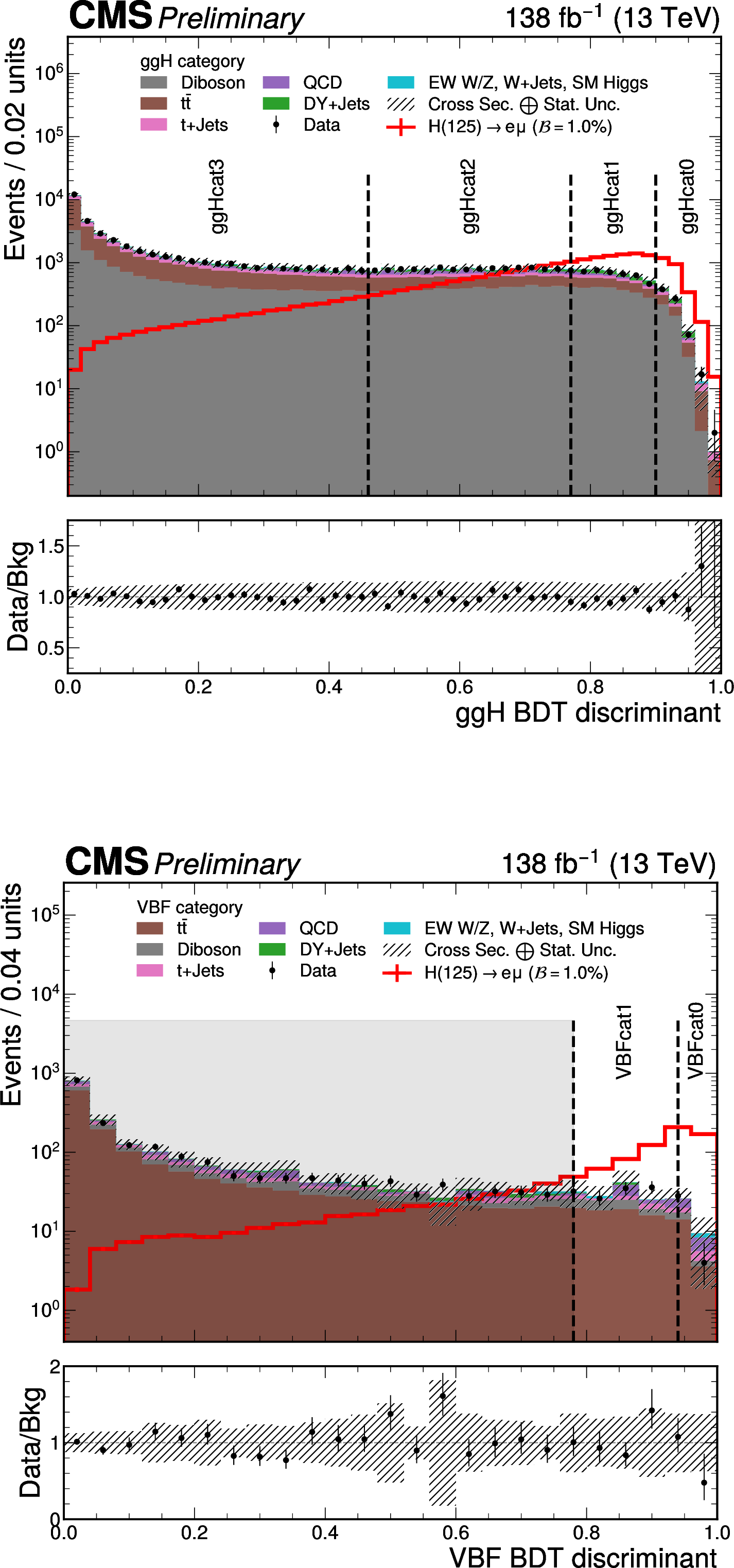 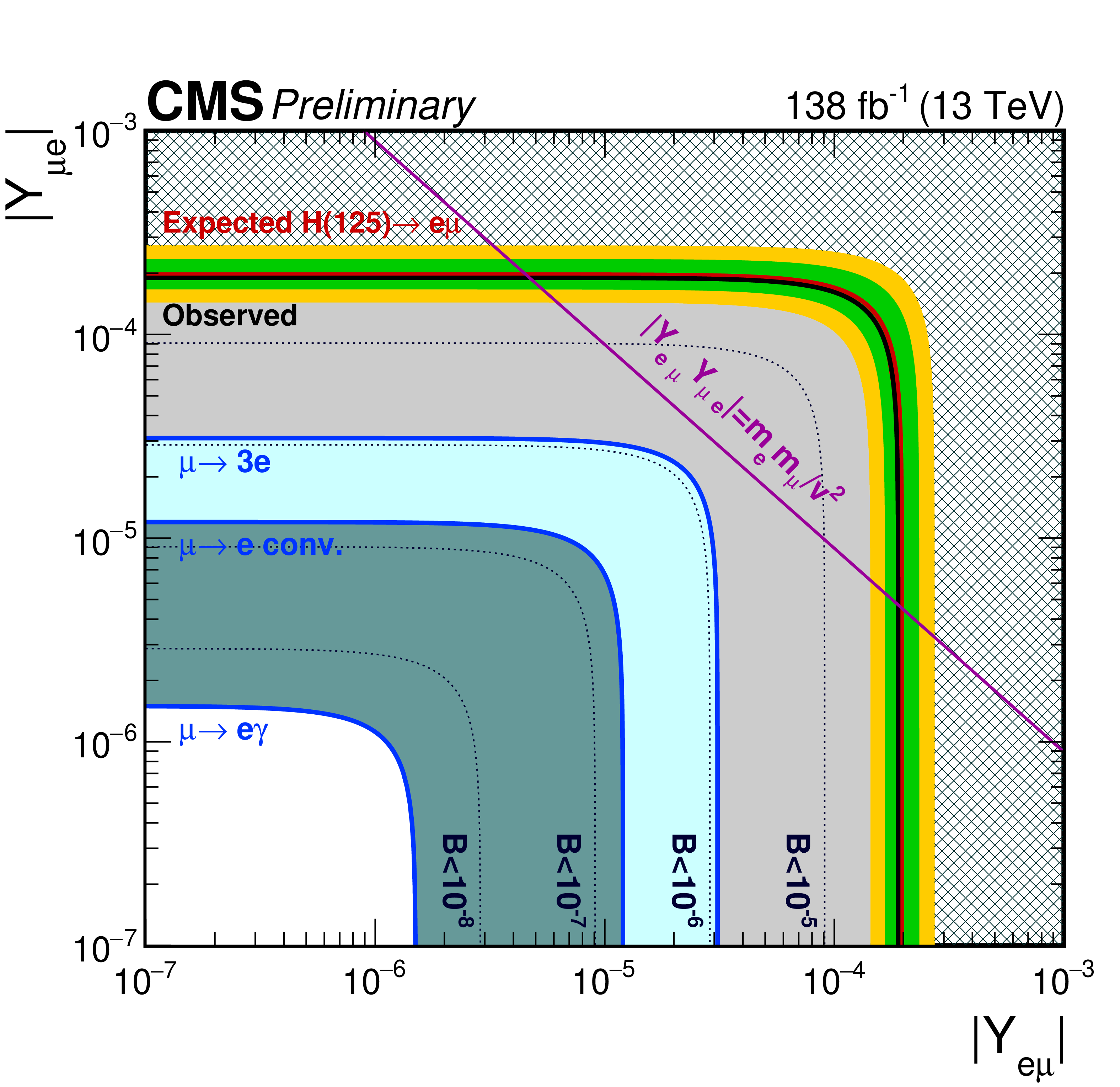 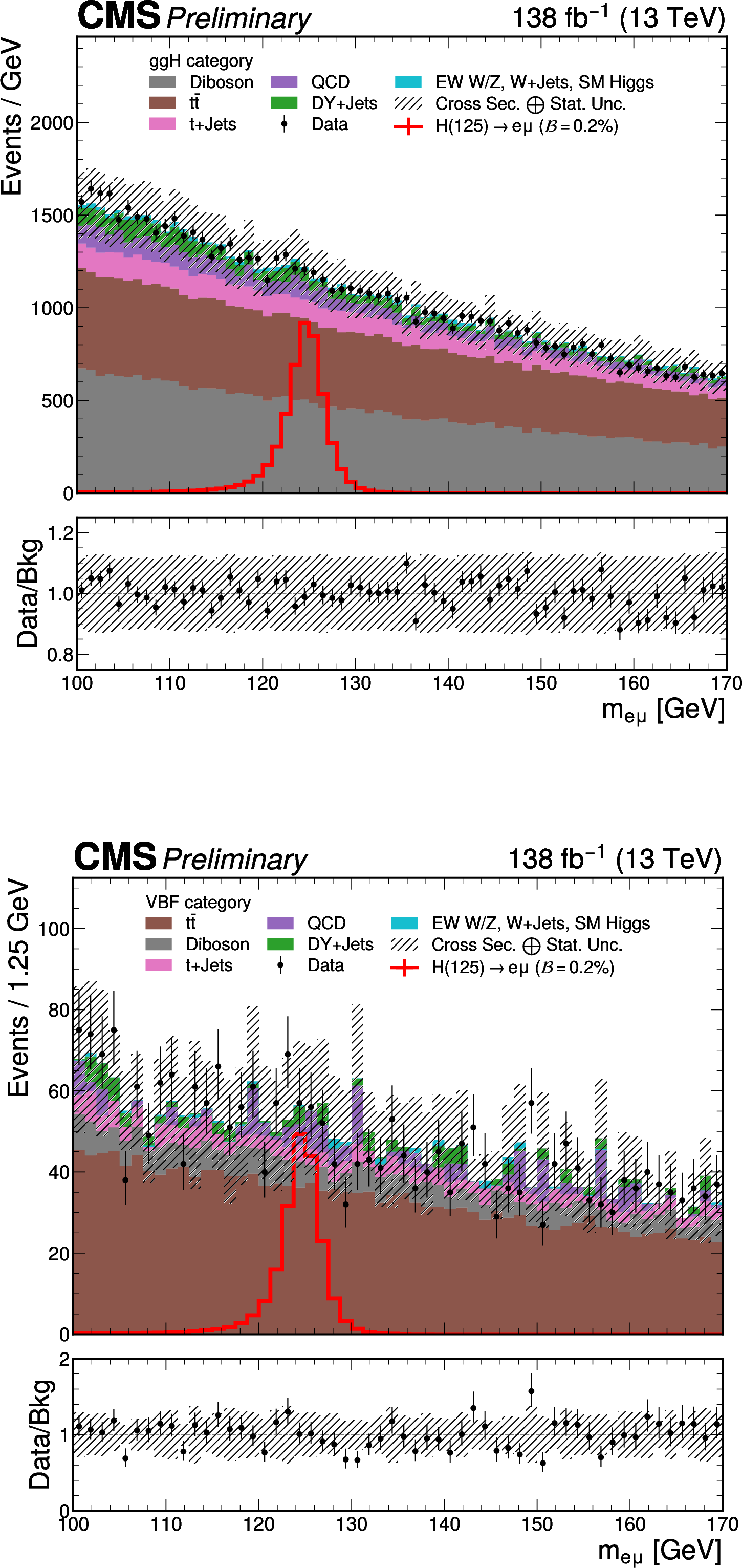 16-May-23
Sridhara Dasu (Wisconsin), LCWS-2023
9
CMS-HIG-22-002
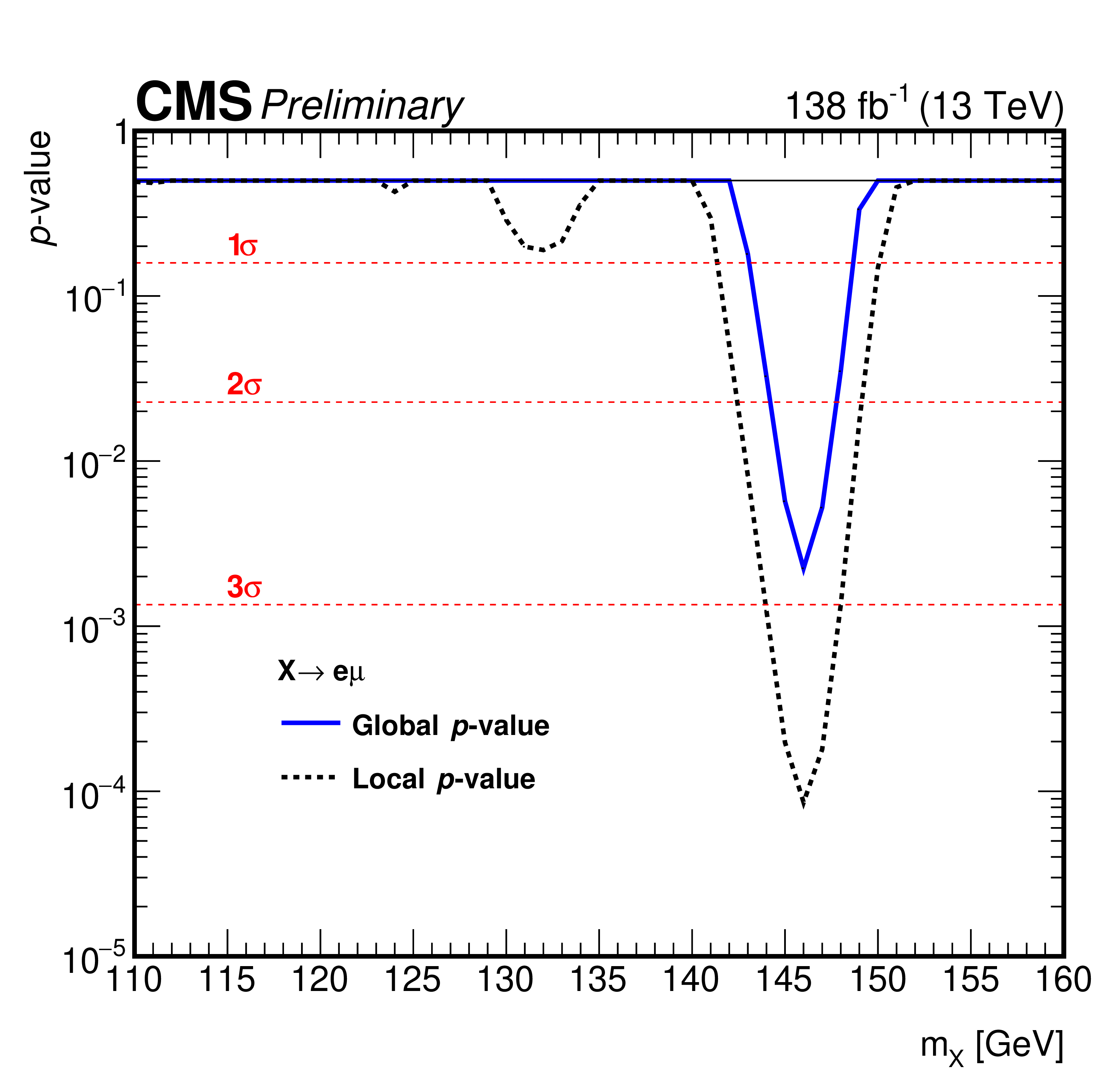 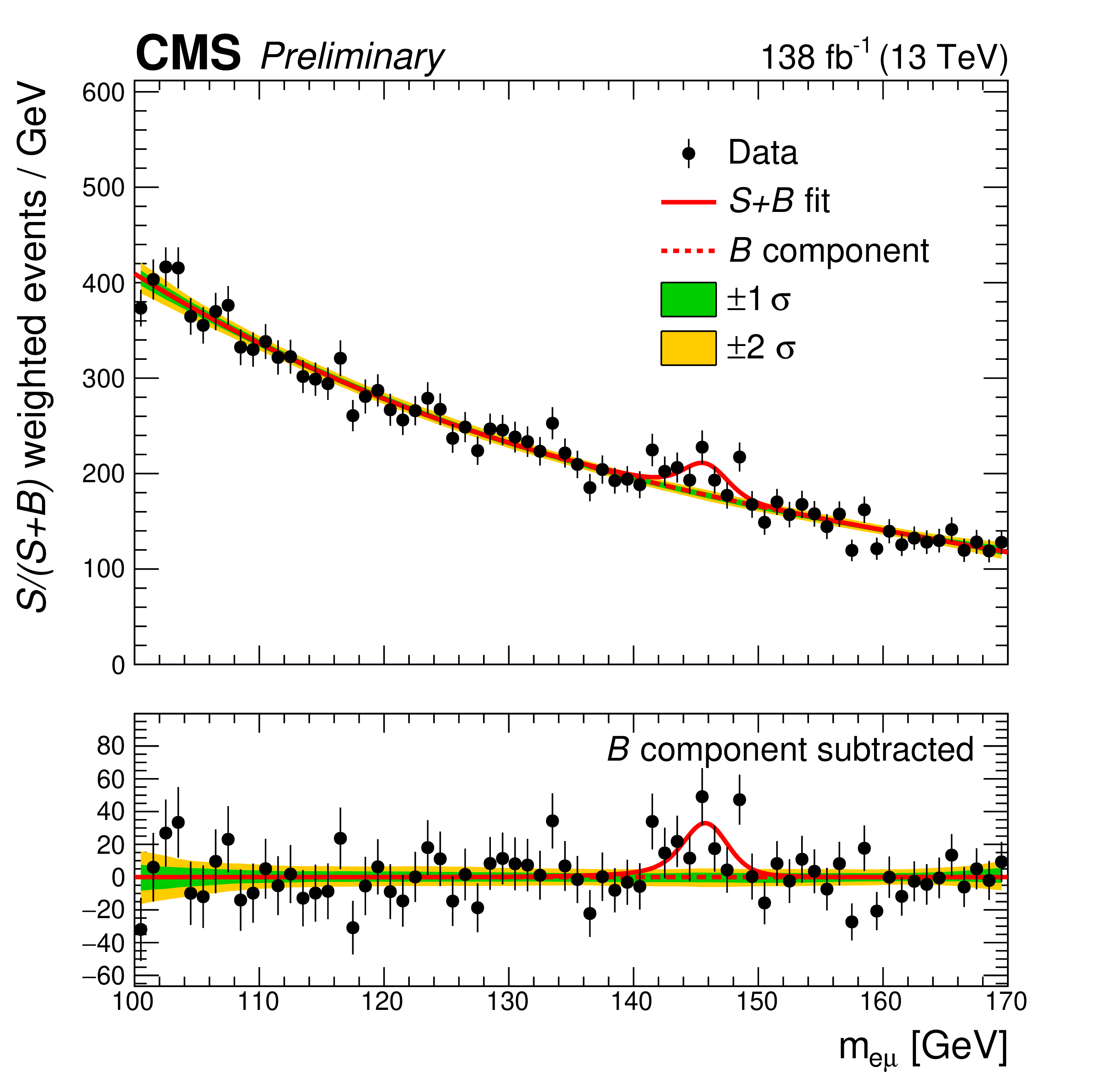 Awaiting more data … Stay-tuned for Run-3
16-May-23
Sridhara Dasu (Wisconsin), LCWS-2023
10
LFV: Very High Mass Objects
arXiv:2205.06709
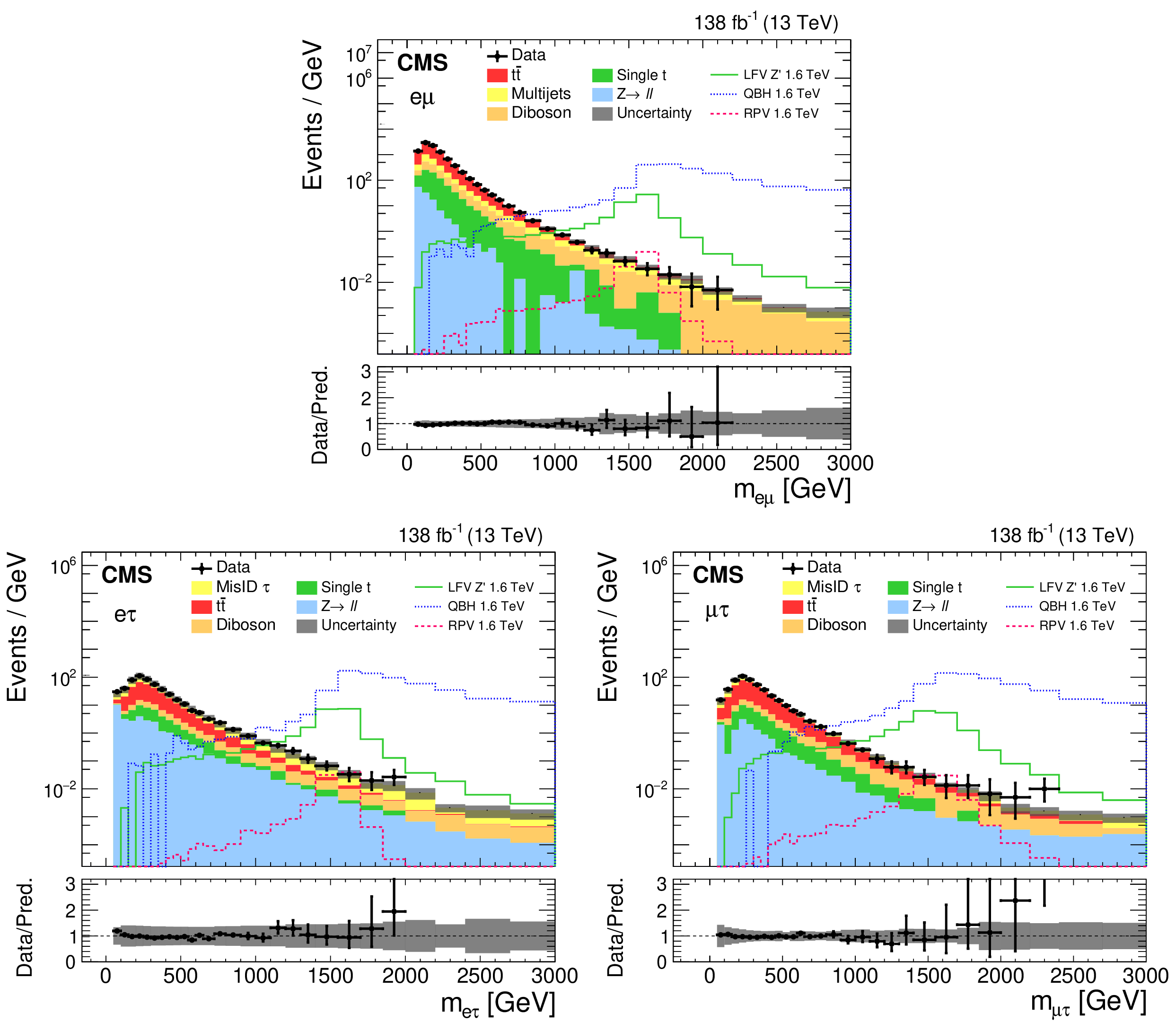 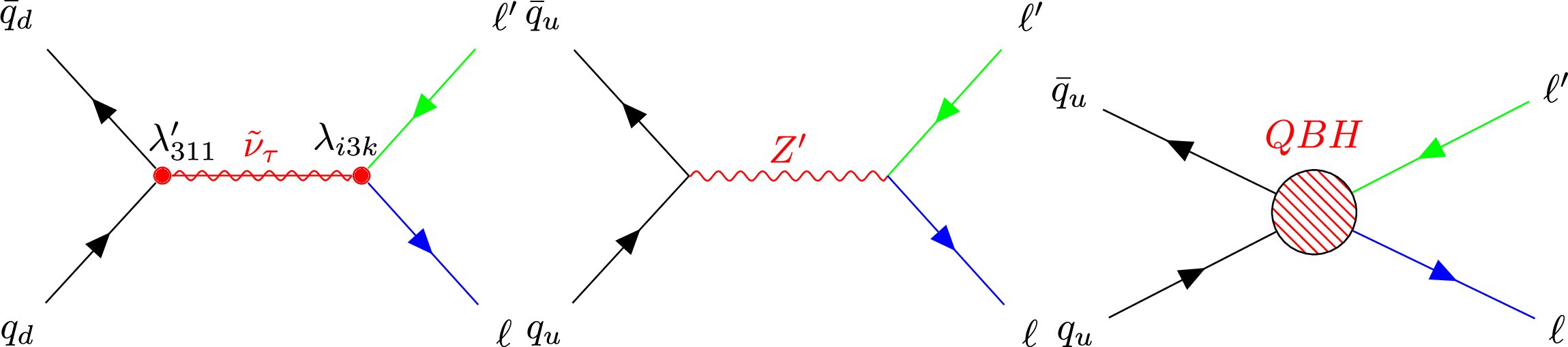 Push to multi-TeV masses

LHC shines when it comes to measuring very high PT leptons
16-May-23
Sridhara Dasu (Wisconsin), LCWS-2023
11
LFV: Sneutrino or Z’ Interpretations
arXiv:2205.06709
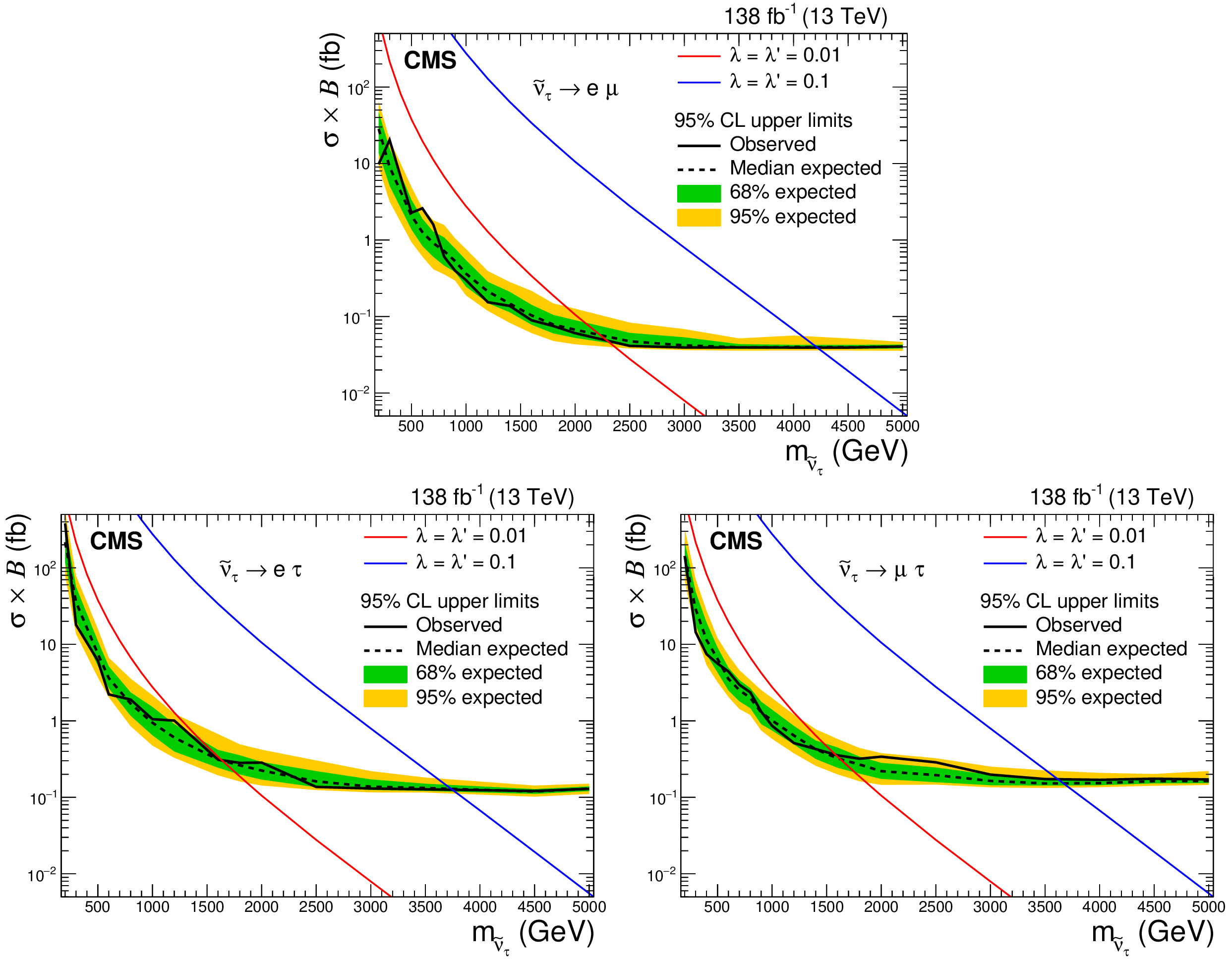 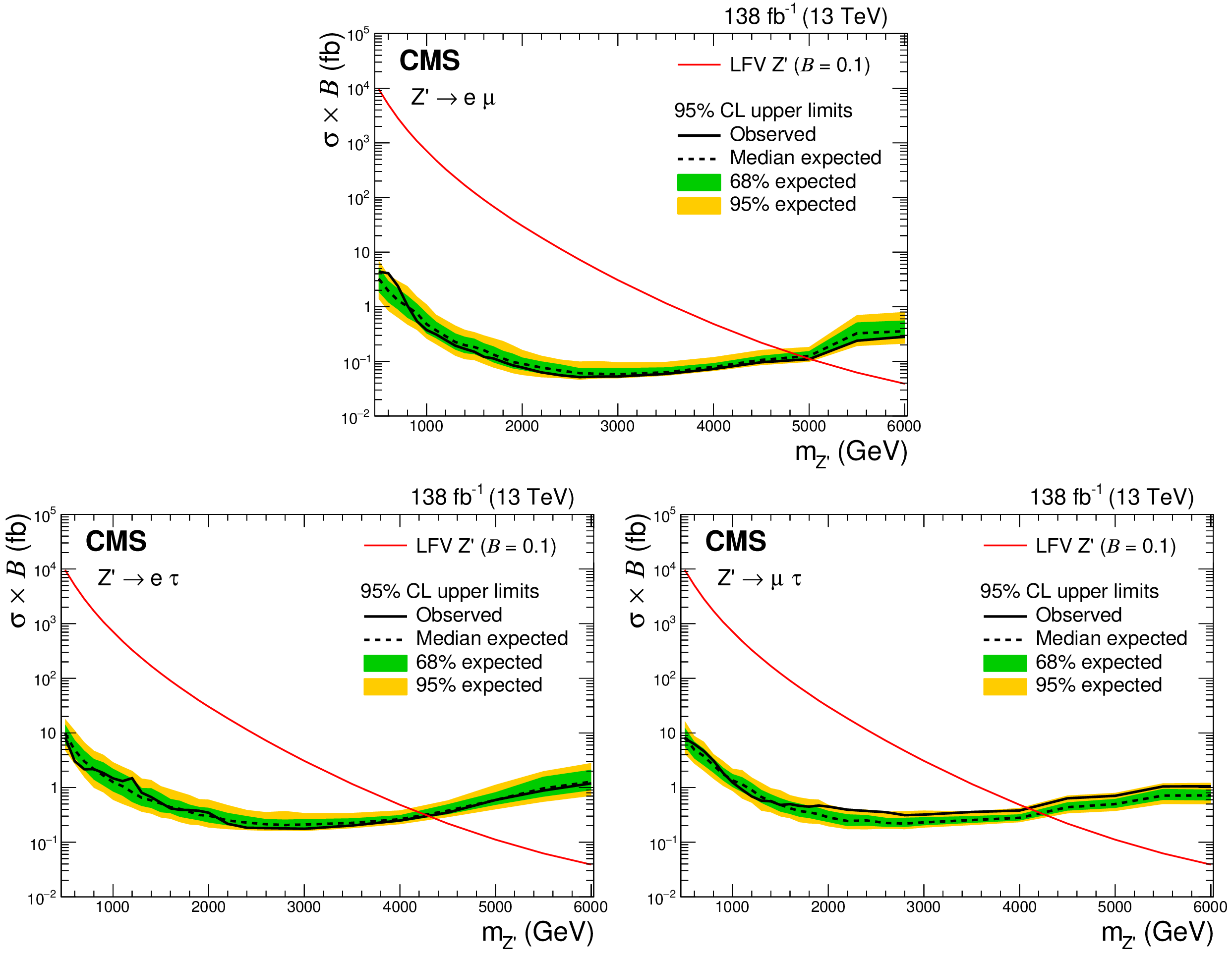 16-May-23
Sridhara Dasu (Wisconsin), LCWS-2023
12
Another of Nathaniel’s Seven Questions
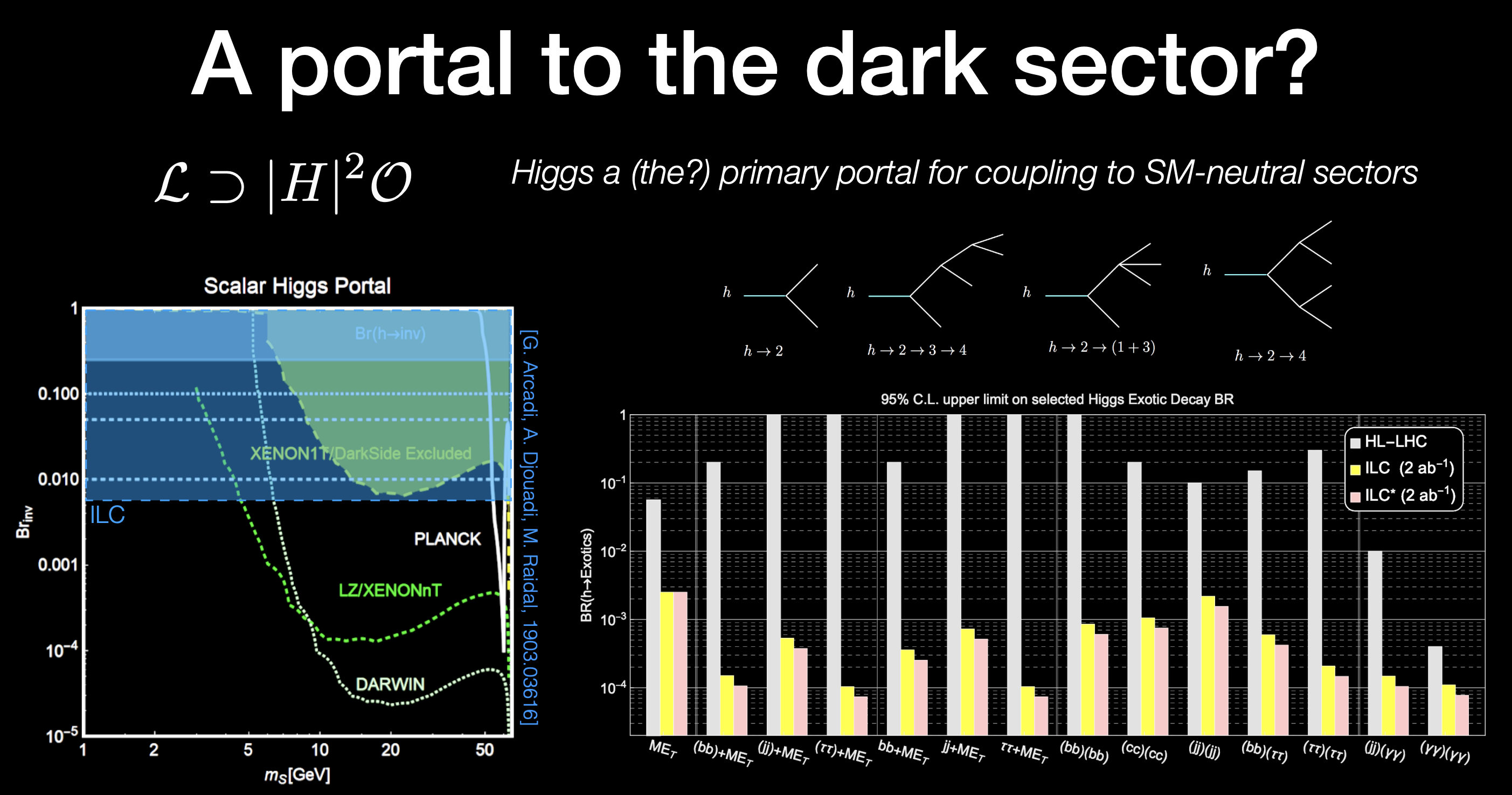 16-May-23
Sridhara Dasu (Wisconsin), LCWS-2023
13
CMS-PAS-HIG-22-007
Mitigation:
	Take advantage of topology
	Categorize by b-tag quality
	Sort by production modes
	ML-Based isolation
Challenges:
	High rate triggers
	Leptons from meson decays
	Large backgrounds
	Plethora of low PT b-jets
	Combinatorics …
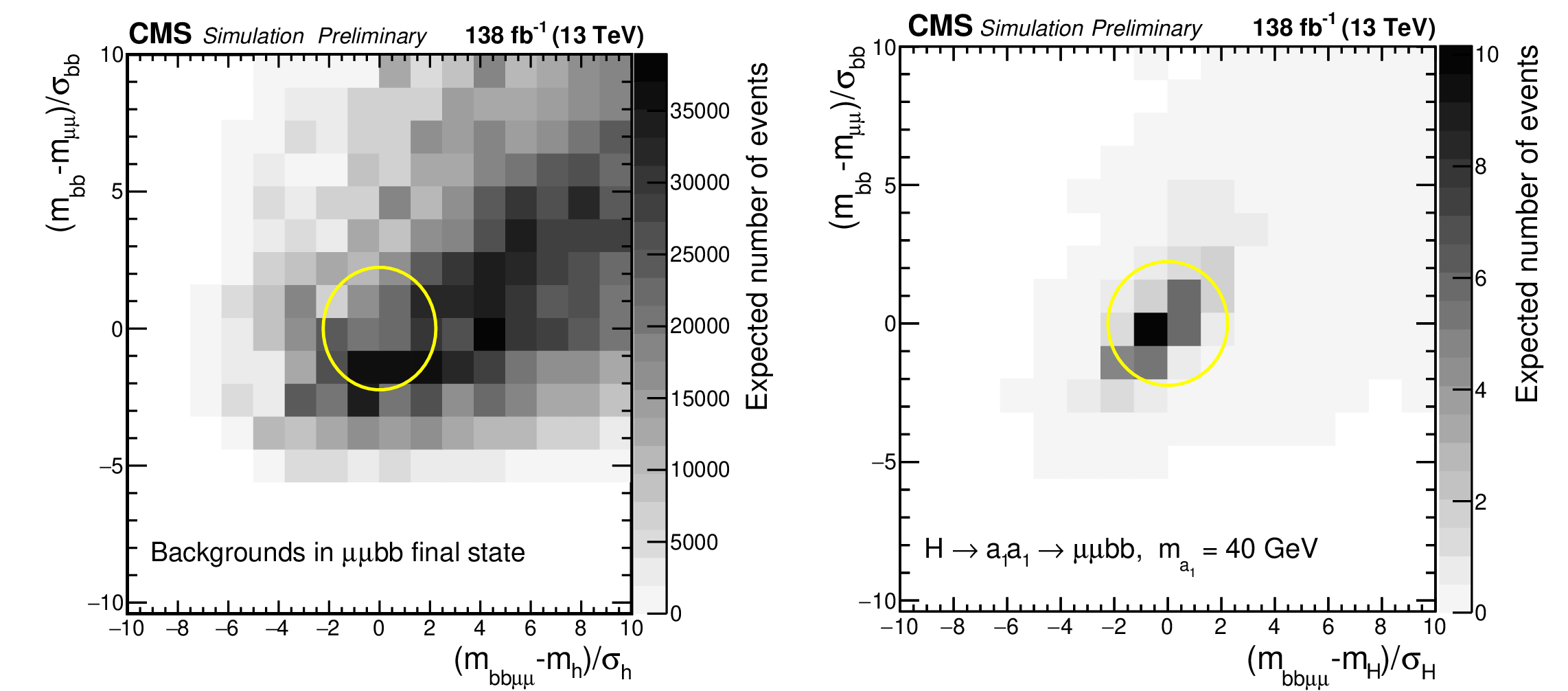 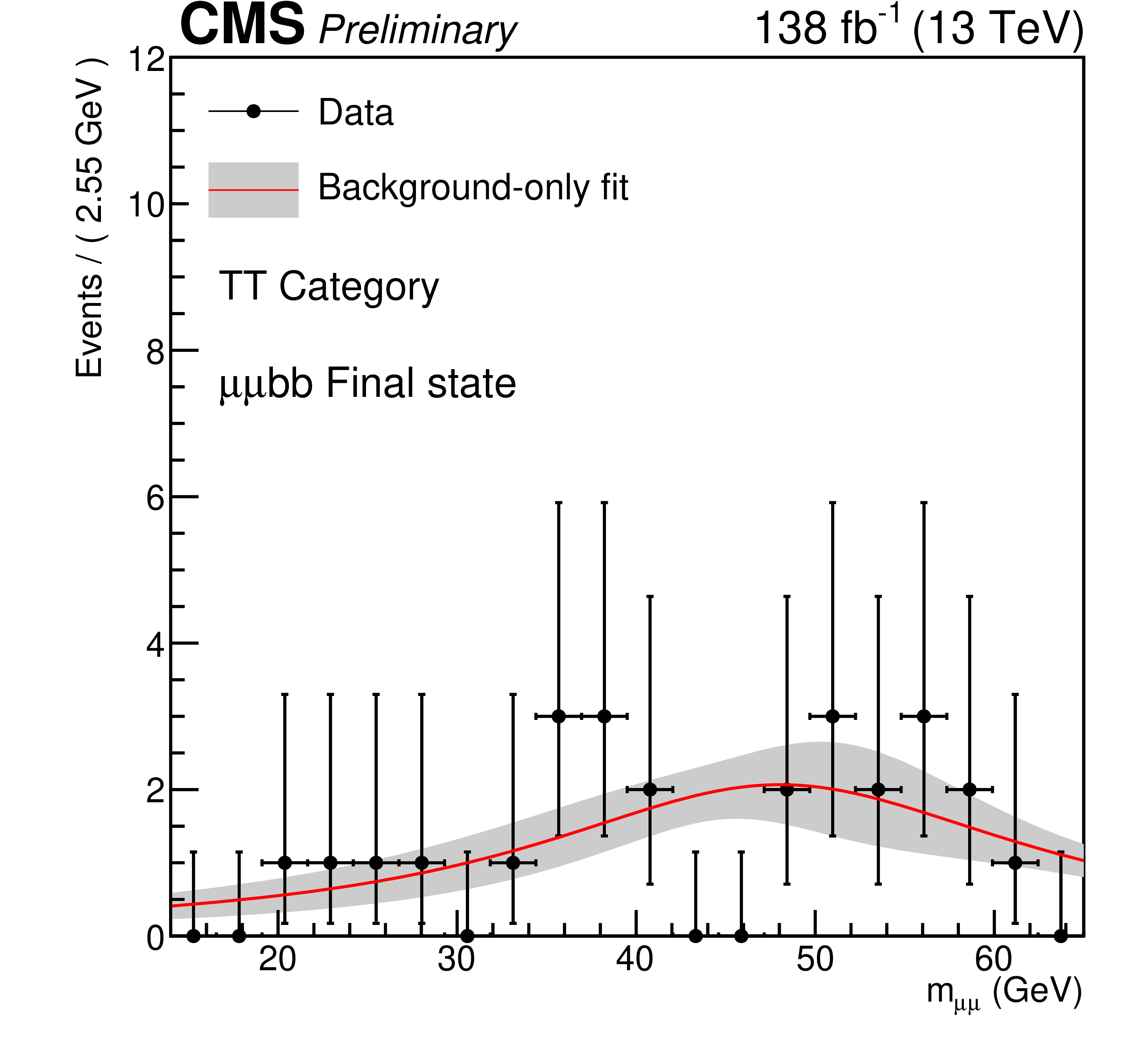 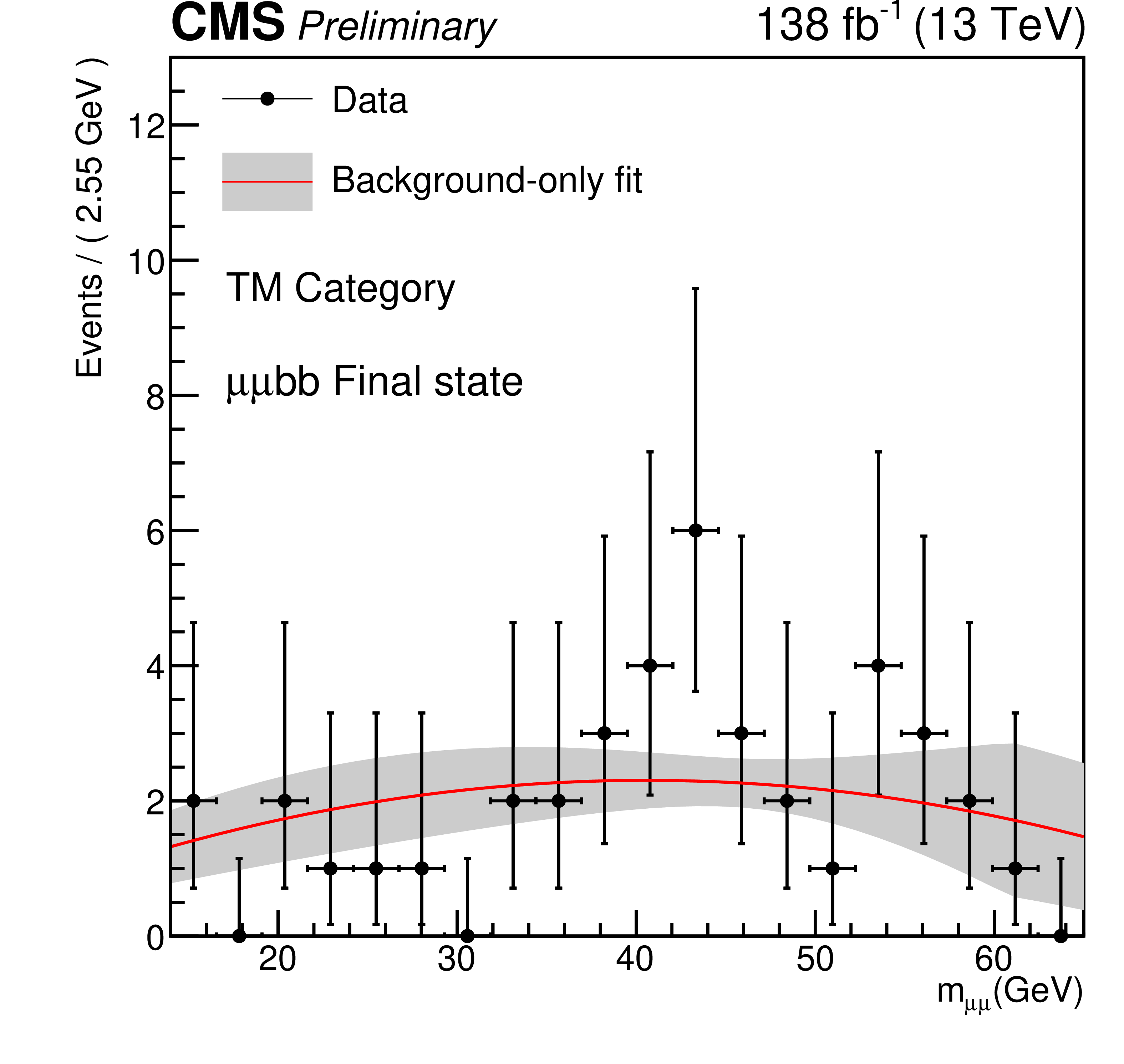 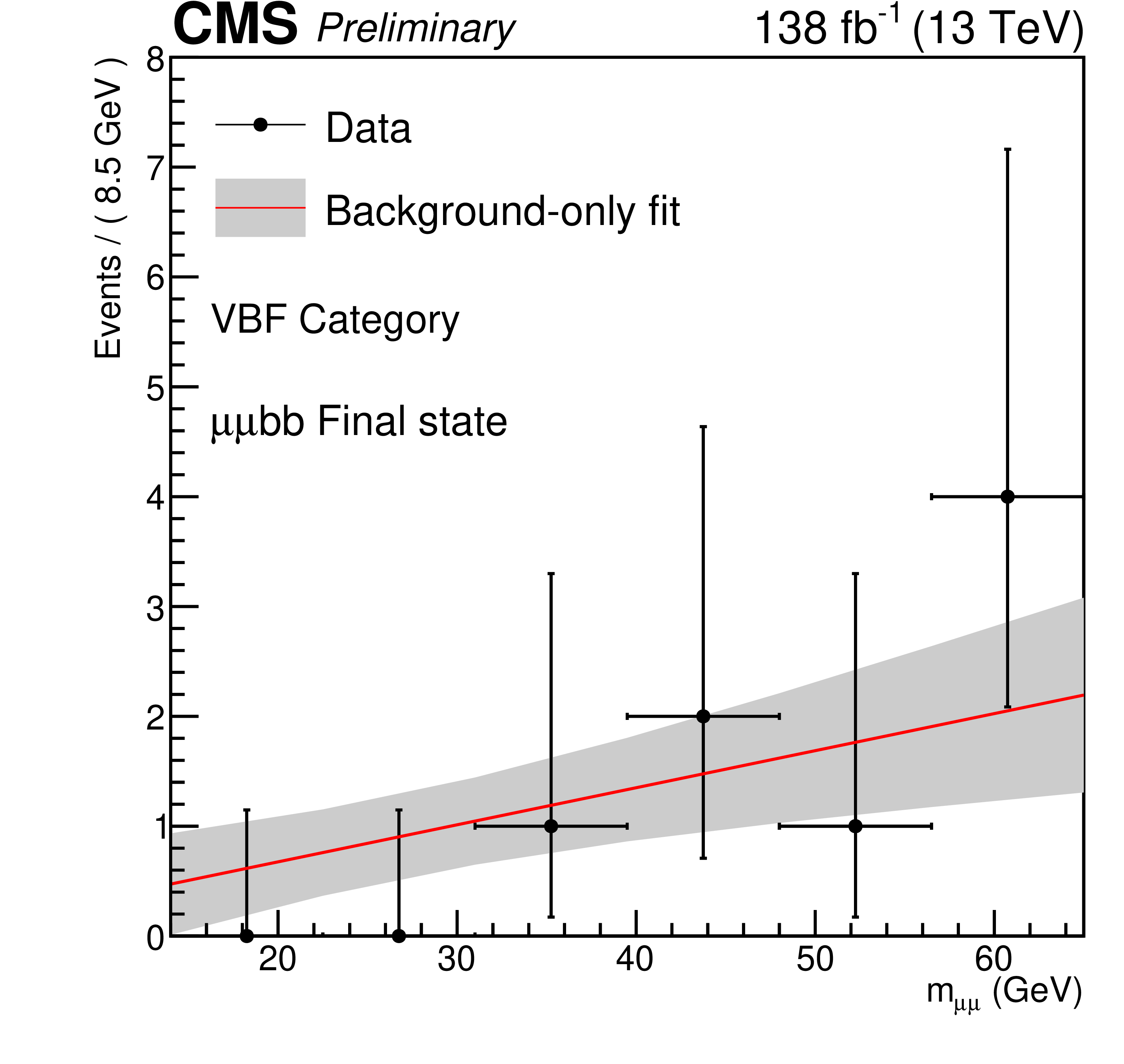 16-May-23
Sridhara Dasu (Wisconsin), LCWS-2023
14
CMS-PAS-HIG-22-007
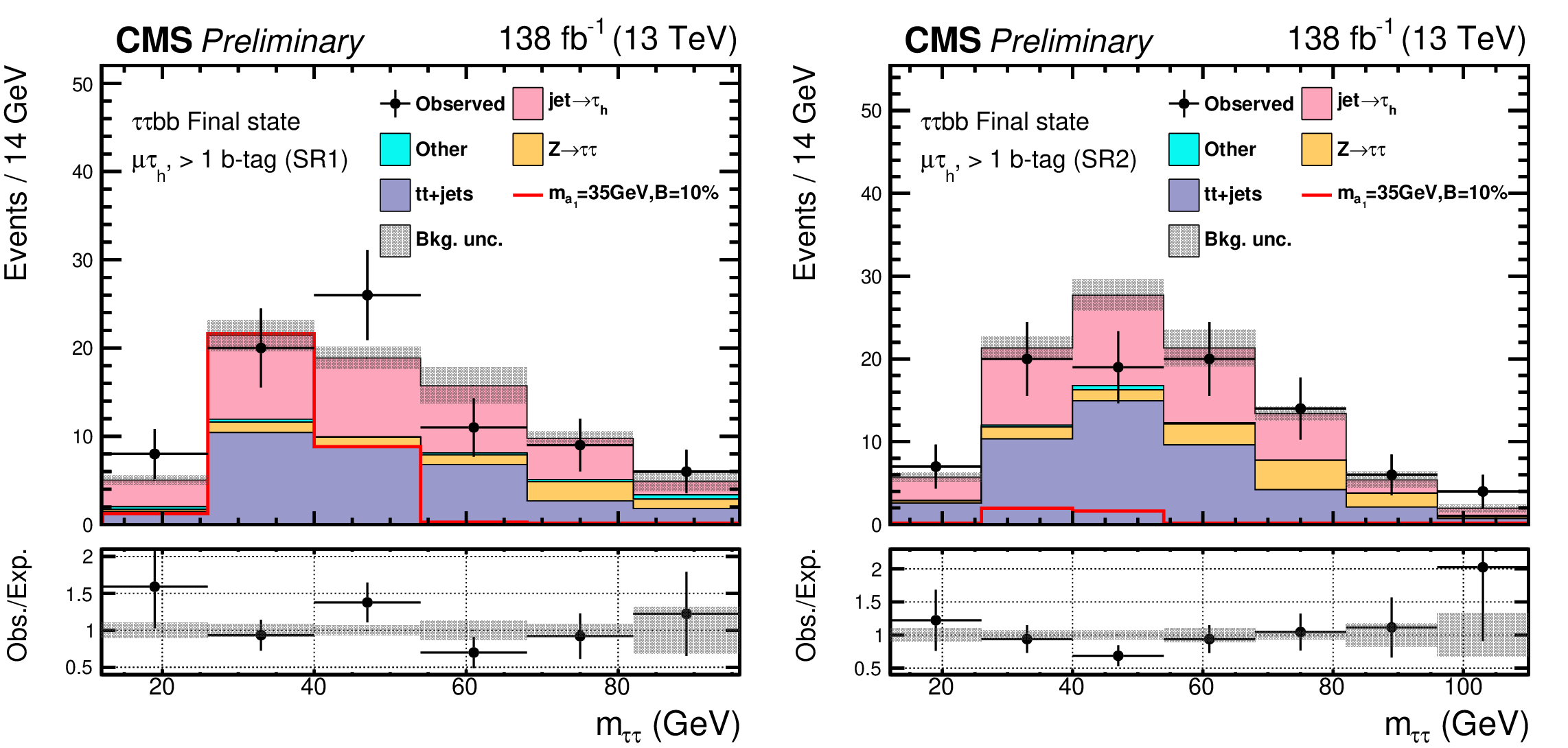 Fake rates estimated using data side bands
Sorted by b-tag counts
Separated by DNN-score thresholds
16-May-23
Sridhara Dasu (Wisconsin), LCWS-2023
15
CMS-PAS-HIG-22-007
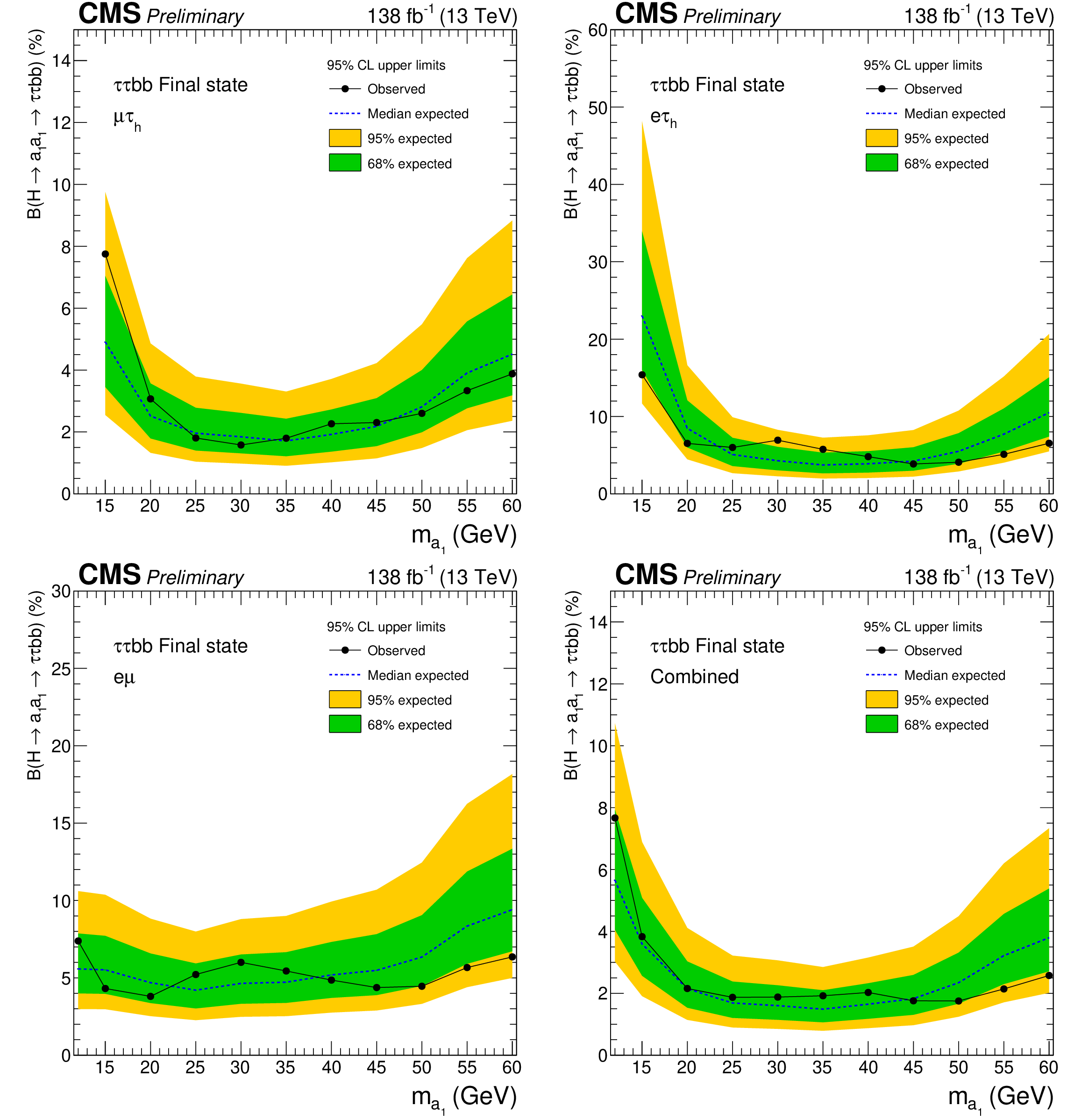 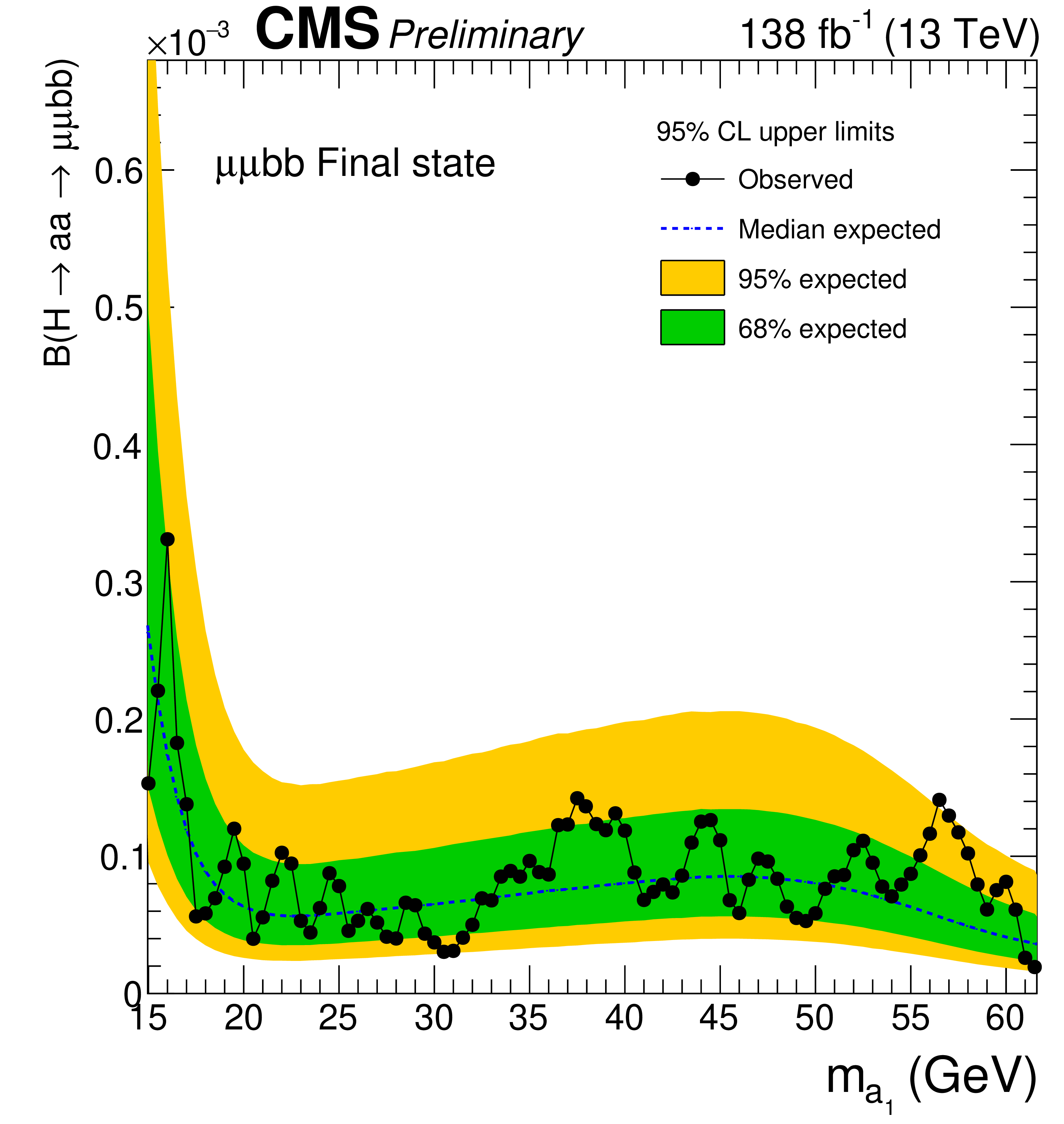 16-May-23
Sridhara Dasu (Wisconsin), LCWS-2023
16
CMS-PAS-HIG-22-007
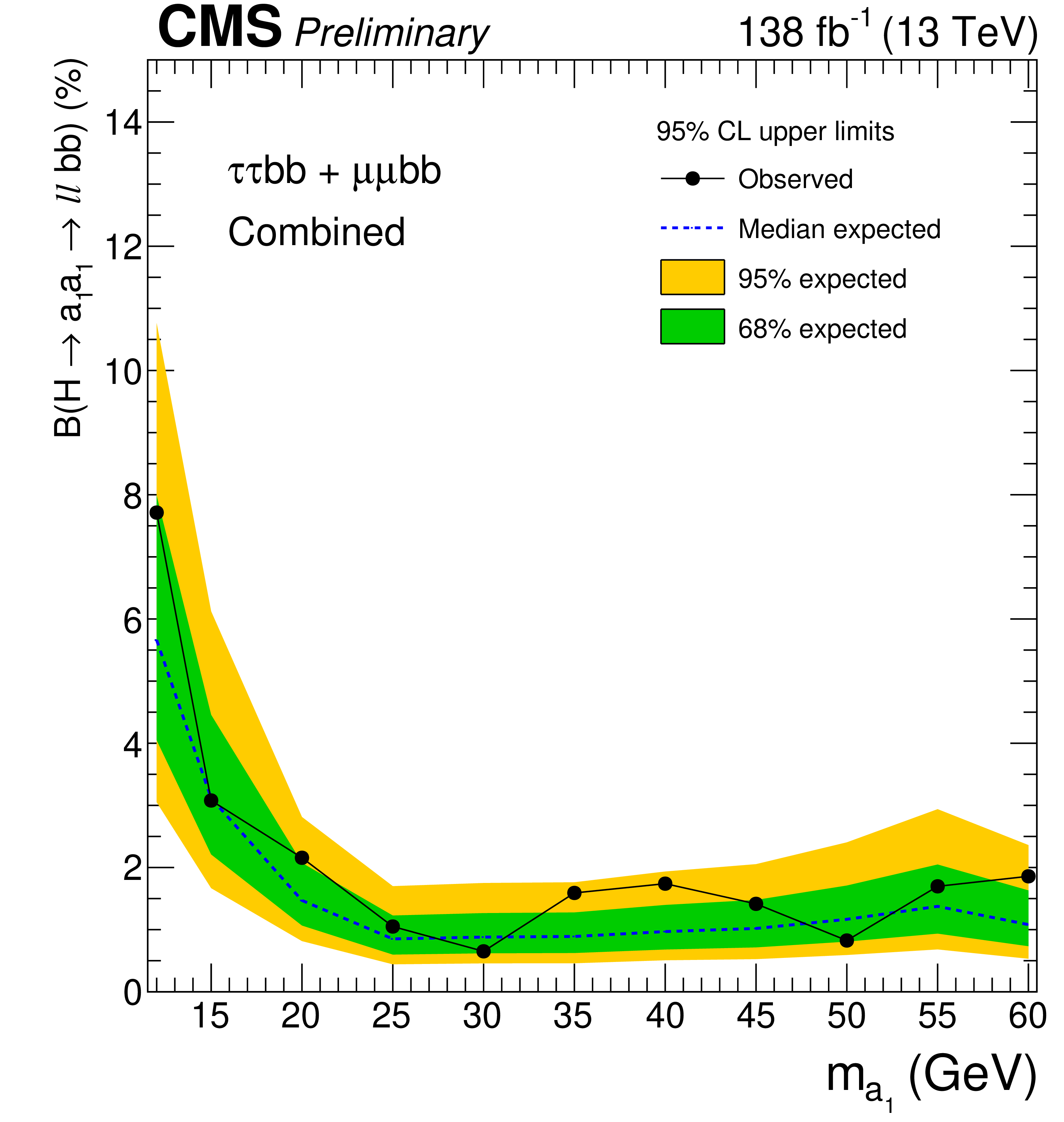 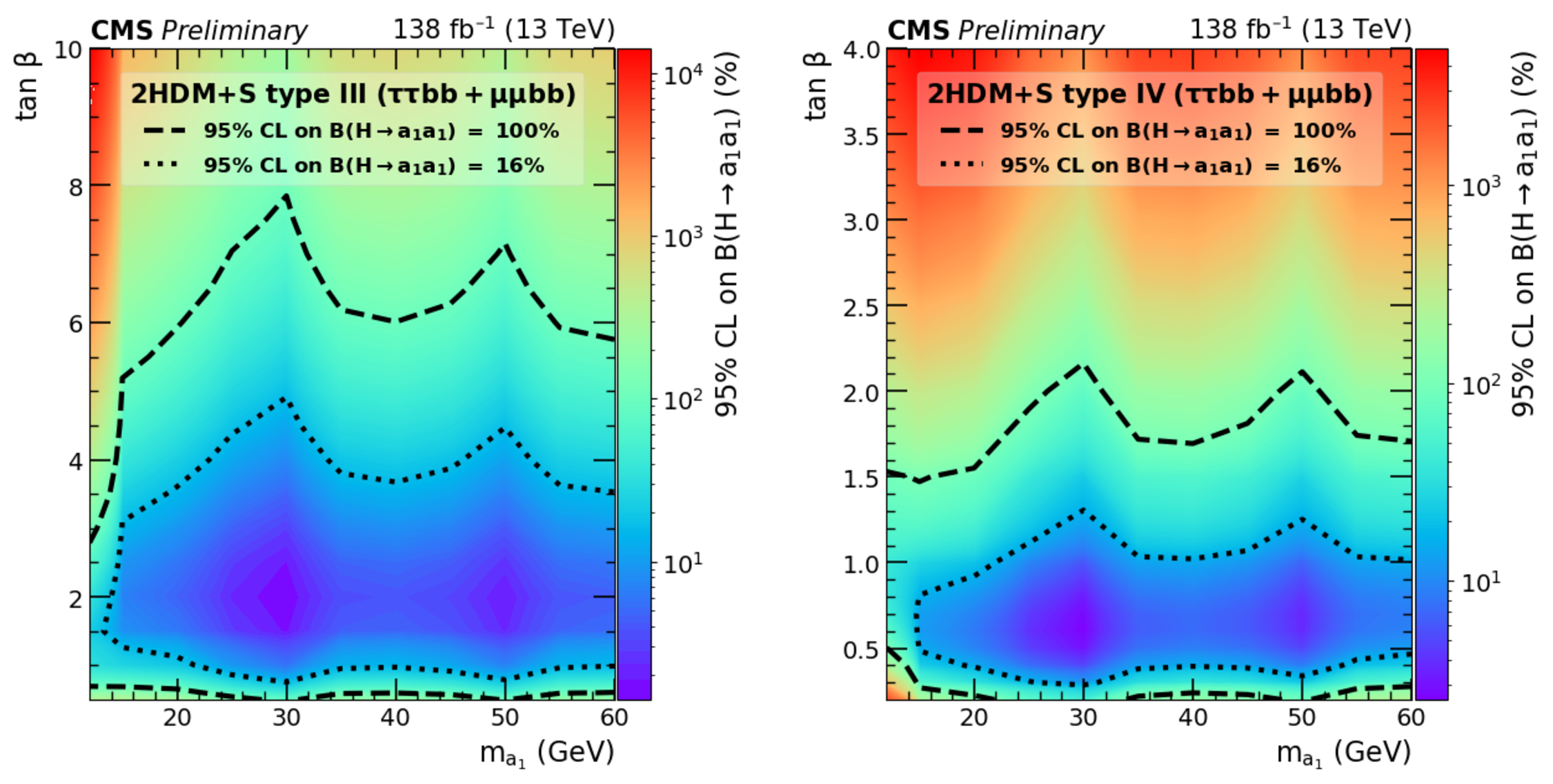 16-May-23
Sridhara Dasu (Wisconsin), LCWS-2023
17
Summary / Comments
CMS has explored very many beyond standard model physics signatures
Nothing significant is yet to be seen
Strongly coupled sector is limited
Searches with luminosity increases will provide improved coverage
Weakly coupled new physics will see most improvements
An eclectic collection of BSM Higgs signatures is presented
HL-LHC luminosities will present challenges!
Detector improvements should go far … when going gets tough …
Higher granularity upgrades, Higher trigger rates, Precision timing, … should help mitigate increasing pileup
16-May-23
Sridhara Dasu (Wisconsin), LCWS-2023
18